הפיכות
מטריצות ריבועיות בלבד
תקרא הפיכה
הגדרה: מטריצה
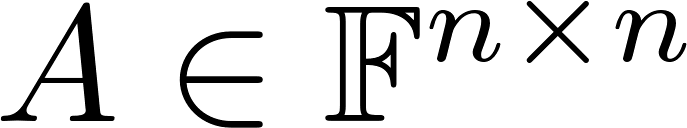 המקיימת:
אם קיימת מטריצה
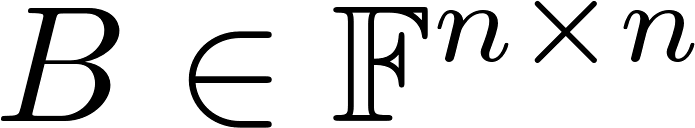 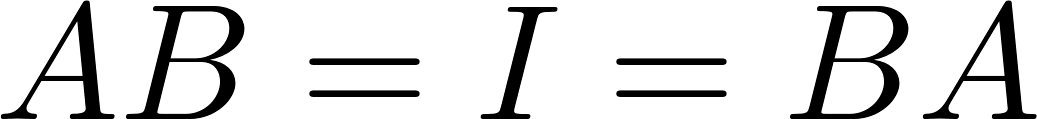 תקרא הפיכה
הגדרה: מטריצה
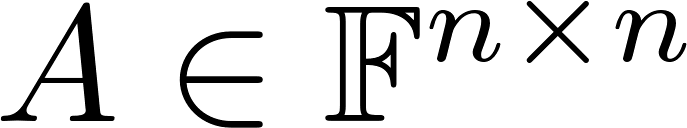 המקיימת:
אם קיימת מטריצה
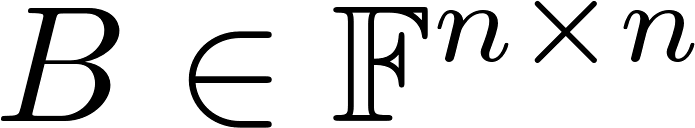 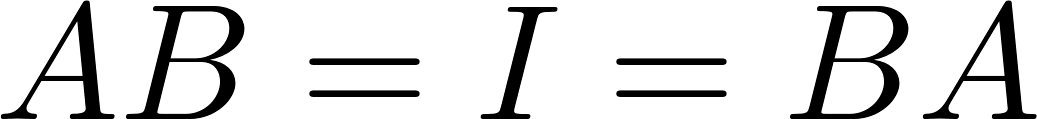 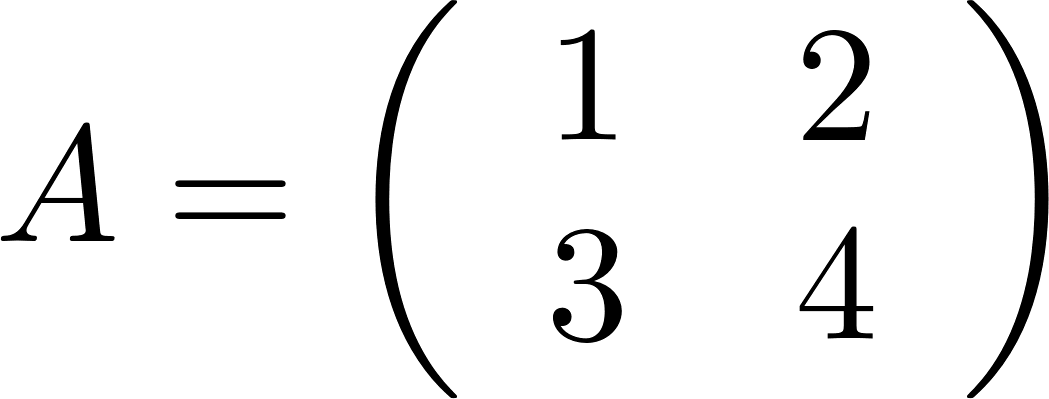 הפיכה. כי:
למשל:
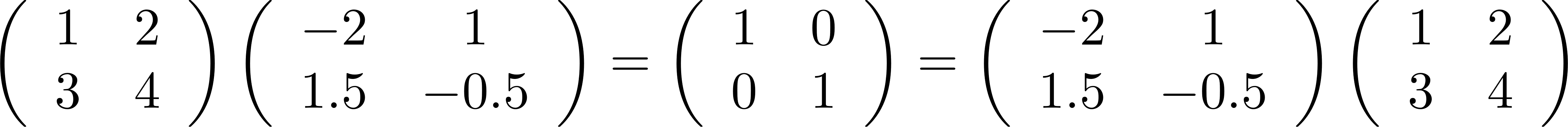 תקרא הפיכה
הגדרה: מטריצה
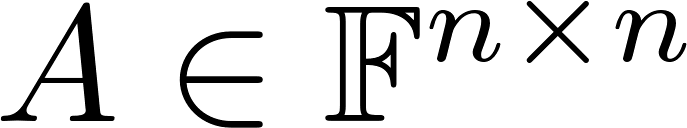 המקיימת:
אם קיימת מטריצה
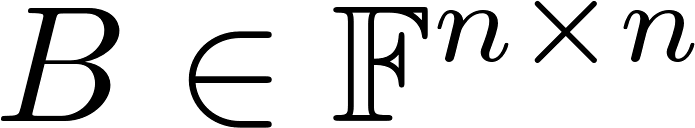 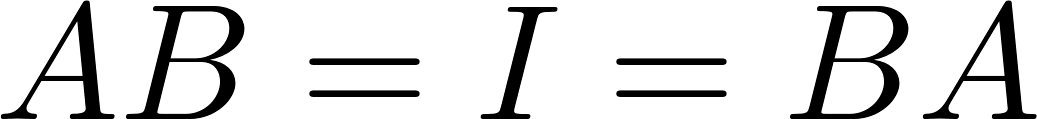 אם קיימת, קיימת רק B אחת כזאת. 
היא נקראת ההופכית של A ומסומנת:
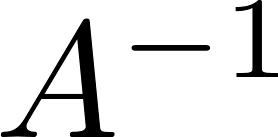 תקרא הפיכה
הגדרה: מטריצה
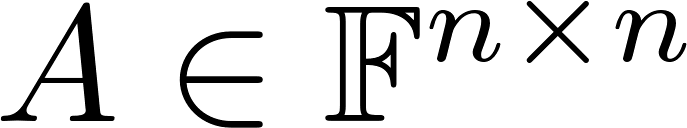 המקיימת:
אם קיימת מטריצה
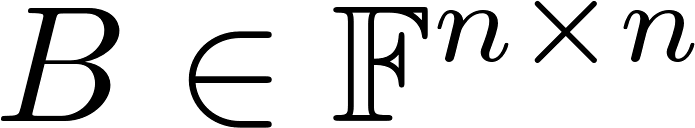 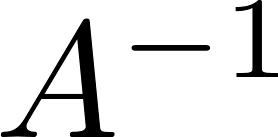 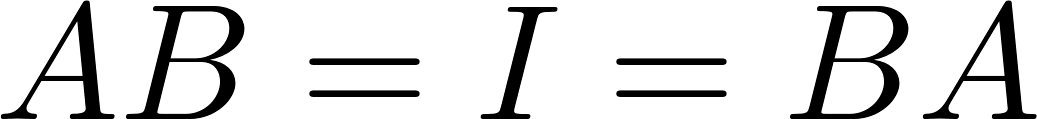 ההופכית
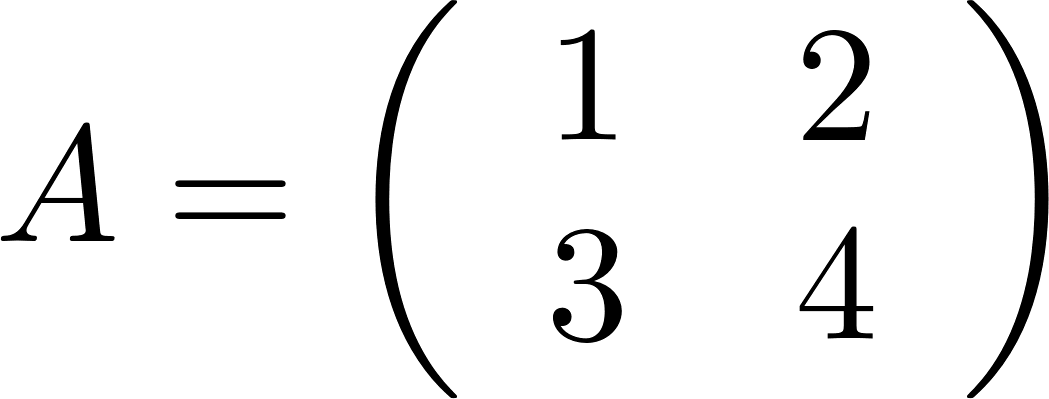 הפיכה. כי:
למשל:
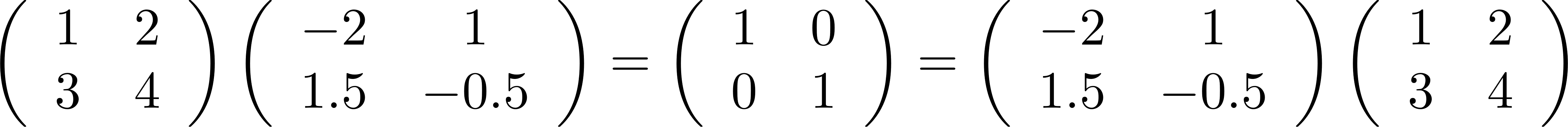 תקרא הפיכה
הגדרה: מטריצה
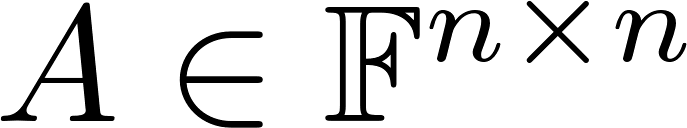 המקיימת:
אם קיימת מטריצה
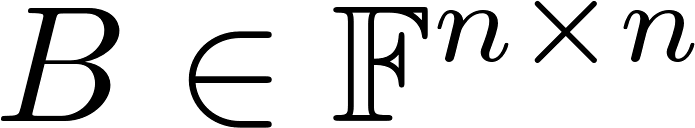 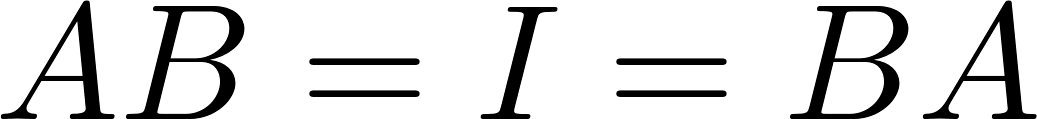 הפיכה. כי:
למשל:
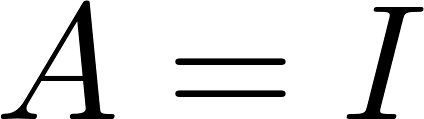 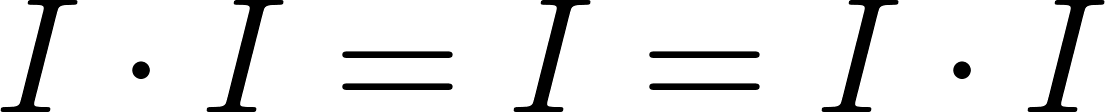 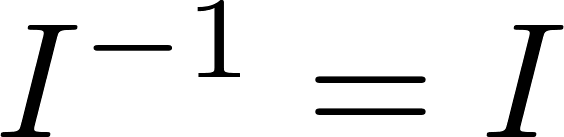 תקרא הפיכה
הגדרה: מטריצה
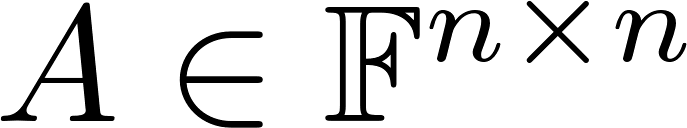 המקיימת:
אם קיימת מטריצה
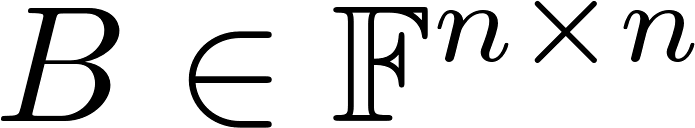 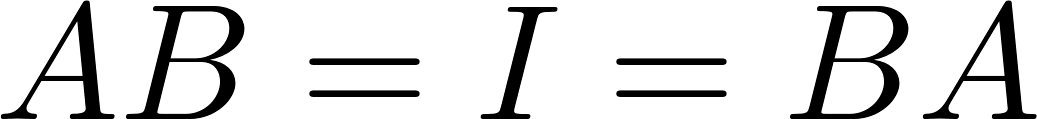 הערה: עבור כל מטריצה לא ריבועית
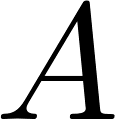 המקיימת
לא ניתן למצוא מטריצה
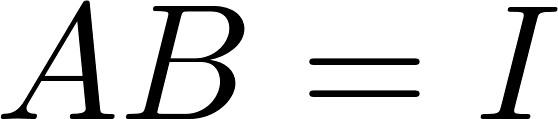 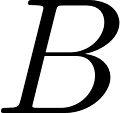 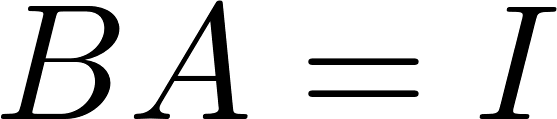 תקרא הפיכה
הגדרה: מטריצה
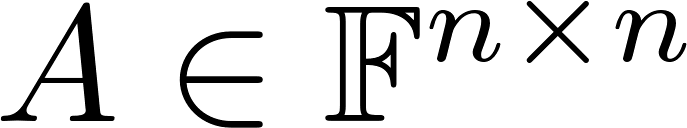 המקיימת:
אם קיימת מטריצה
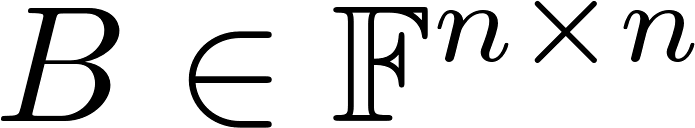 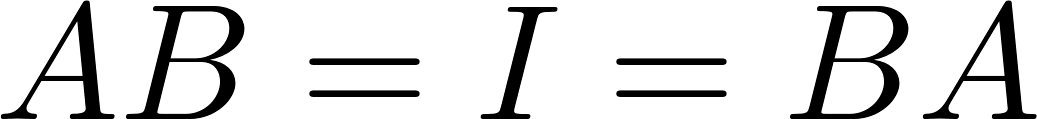 (וכן להיפך)
אז
אם
משפט:
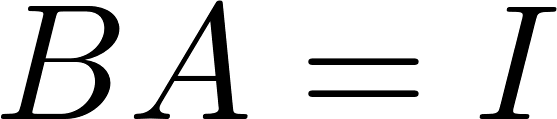 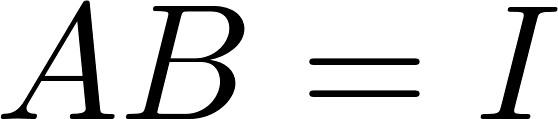 מסקנה: מספיק אחד מהשוויונות בשביל שמטריצה תהיה הפיכה
המקיימות
תרגיל: תהיינה
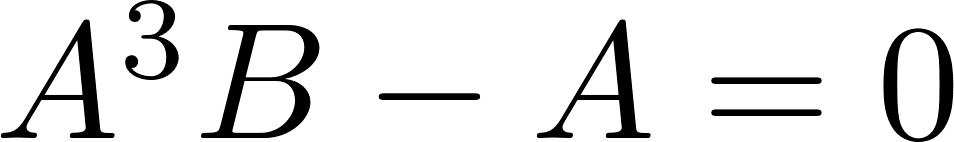 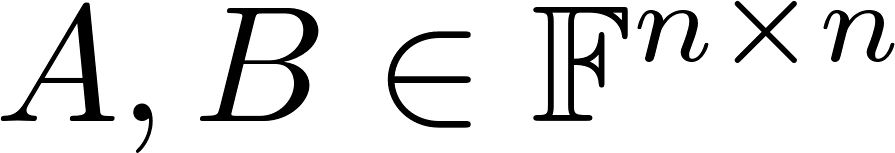 הוכיחו: אם A הפיכה אז B הפיכה
פתרון:
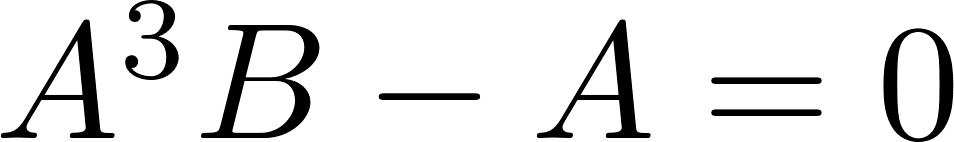 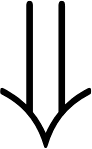 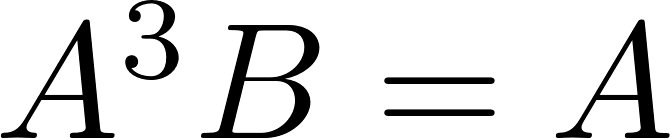 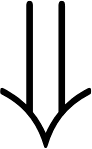 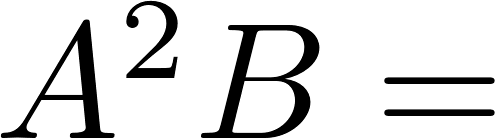 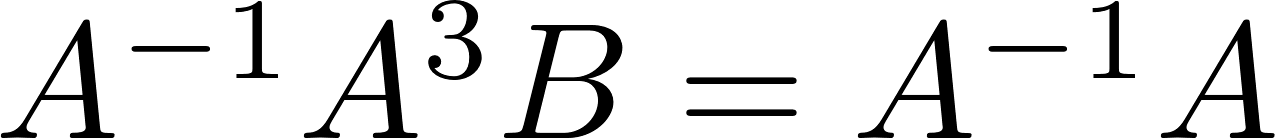 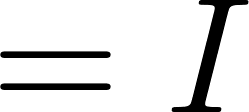 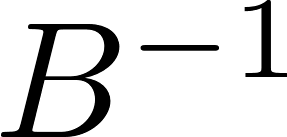 תכונות:
אם A הפיכה אז
הוכחה:
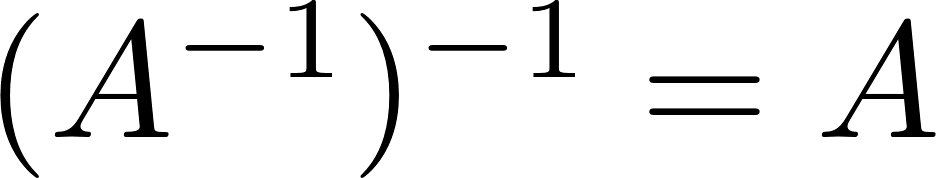 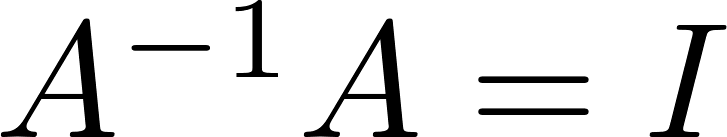 תכונות:
אם A הפיכה אז
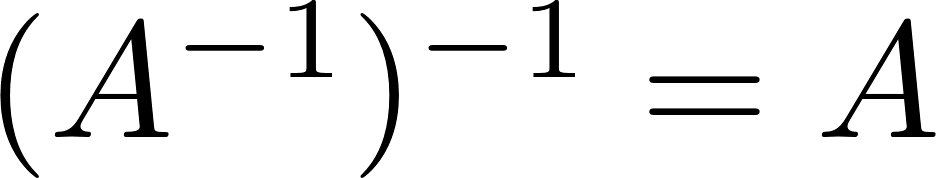 עבור A,B הפיכות מתקיים כי AB הפיכה וההופכית שלה היא
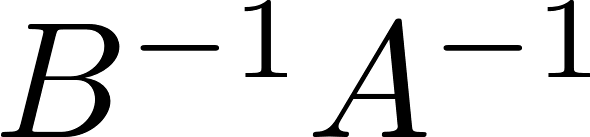 כלומר
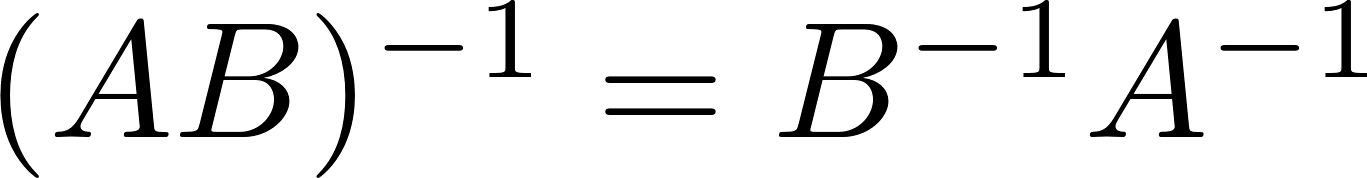 הוכחה:
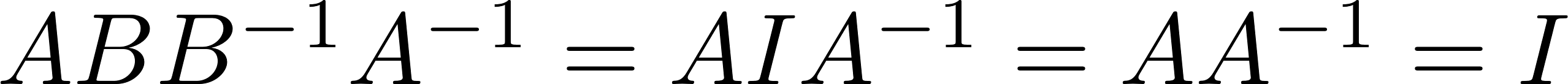 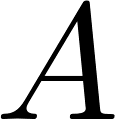 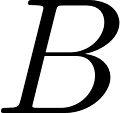 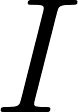 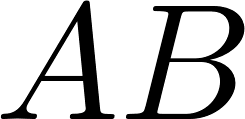 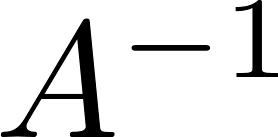 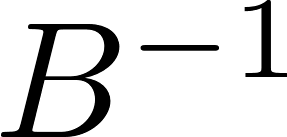 תכונות:
אם A הפיכה אז
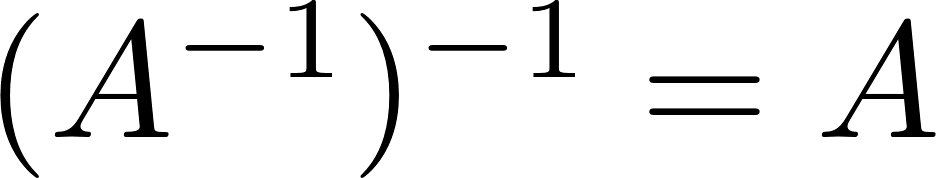 עבור A,B הפיכות מתקיים כי AB הפיכה וההופכית שלה היא
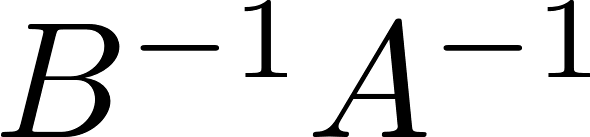 עבור A,B ריבועיות המקיימות ש AB הפיכה אז גם A הפיכה ו B הפיכה
קיימת מטריצה M כך ש
הוכחה:
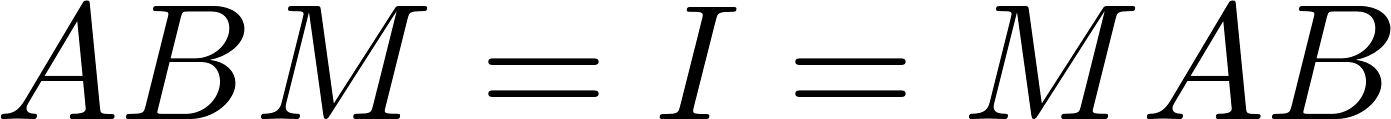 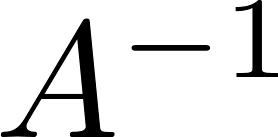 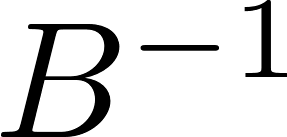 תכונות:
אם A הפיכה אז
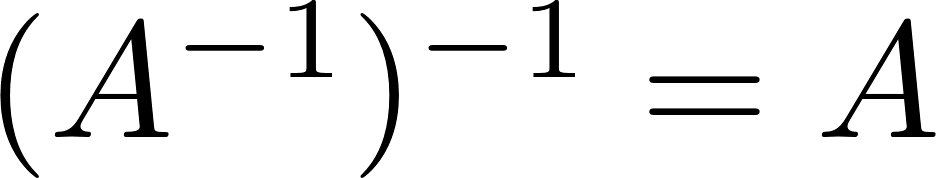 עבור A,B הפיכות מתקיים כי AB הפיכה וההופכית שלה היא
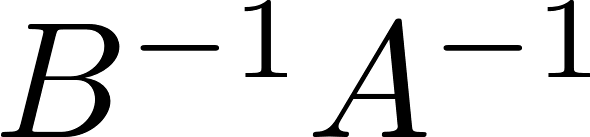 עבור A,B ריבועיות המקיימות ש AB הפיכה אז גם A הפיכה ו B הפיכה
עבור  מטריצות הפיכות                      המכפלה                      הפיכה וההופכית היא                        .
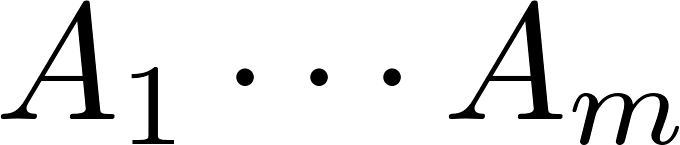 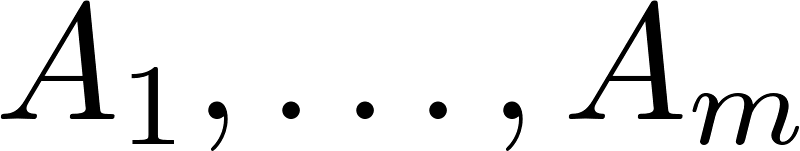 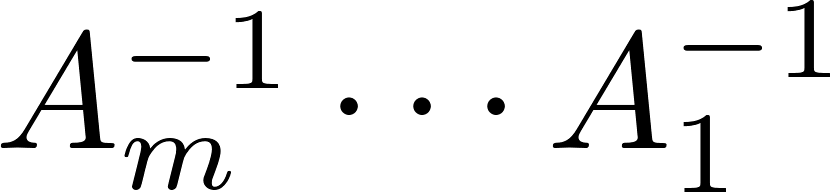 עבור  מטריצות ריבועיות                      כך שהמכפלה                      הפיכה מתקיים כי כל אחת מהן הפיכה.
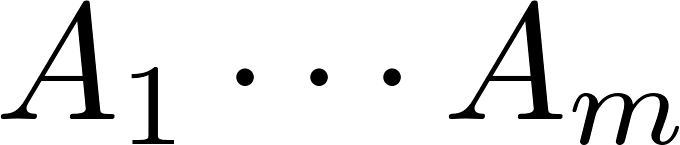 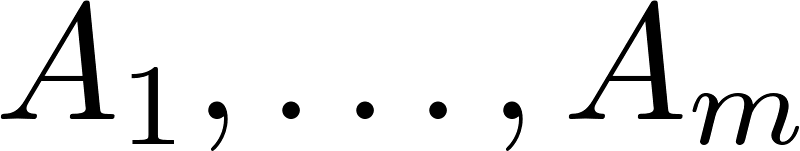 תכונות:
אם A הפיכה אז
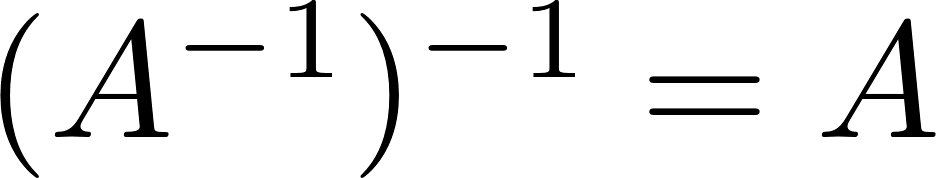 עבור  מטריצות הפיכות                      המכפלה                      הפיכה וההופכית היא                        .
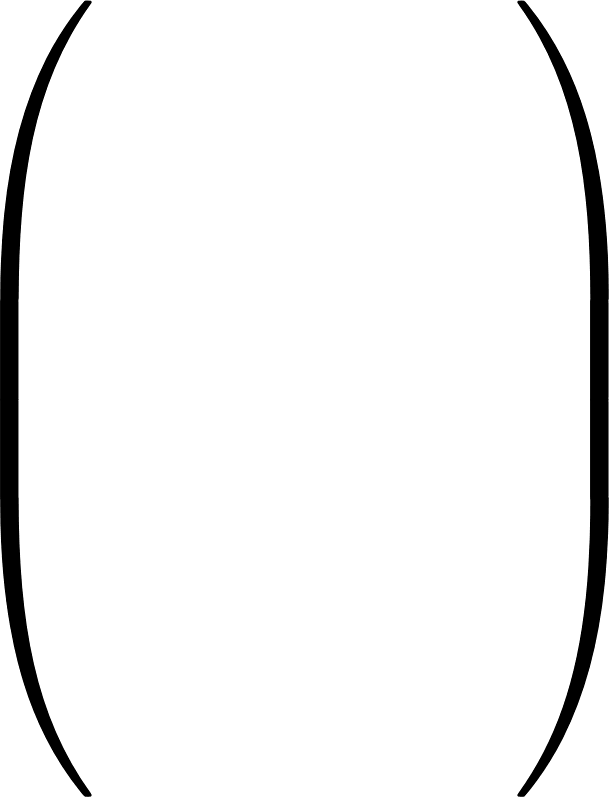 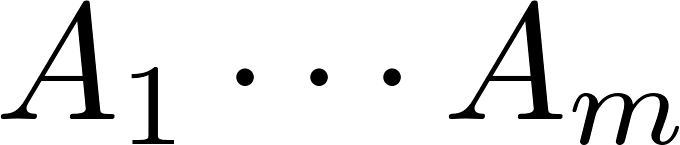 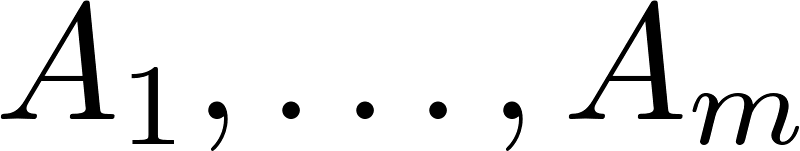 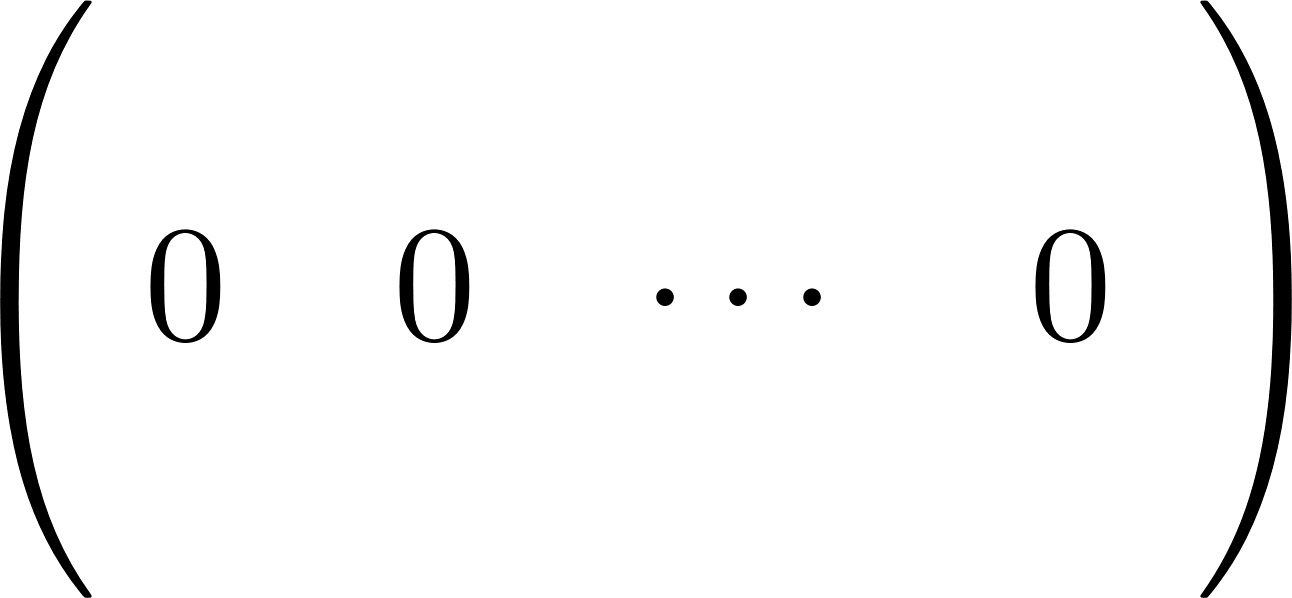 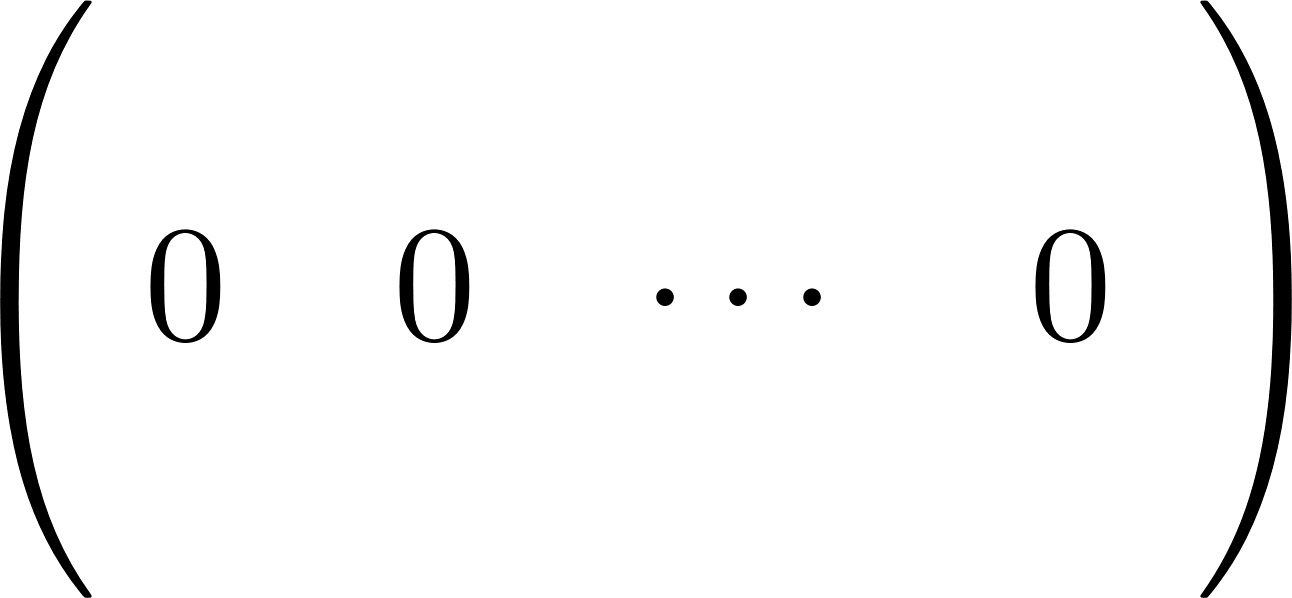 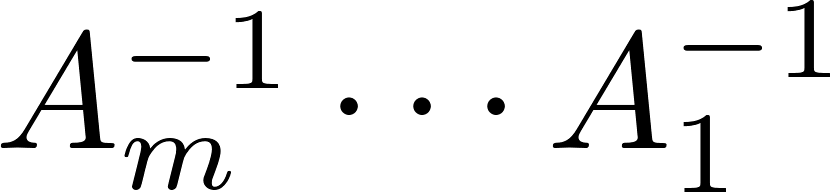 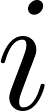 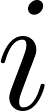 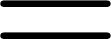 עבור  מטריצות ריבועיות                      כך שהמכפלה                      הפיכה מתקיים כי כל אחת מהן הפיכה.
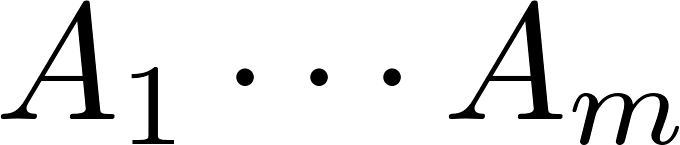 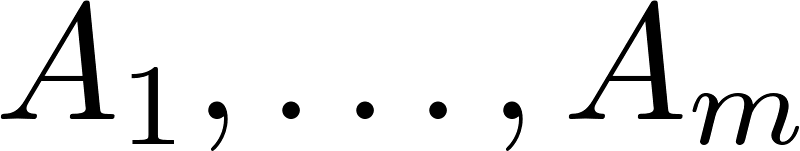 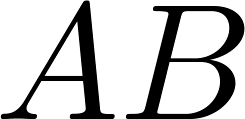 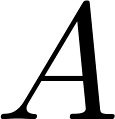 הוכחה:
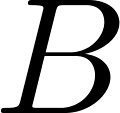 מטריצה עם שורת אפסים אינה הפיכה
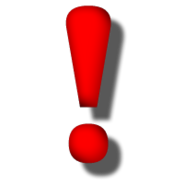 לא ניתן להסיק על הפיכות של חיבור של מטריצות.
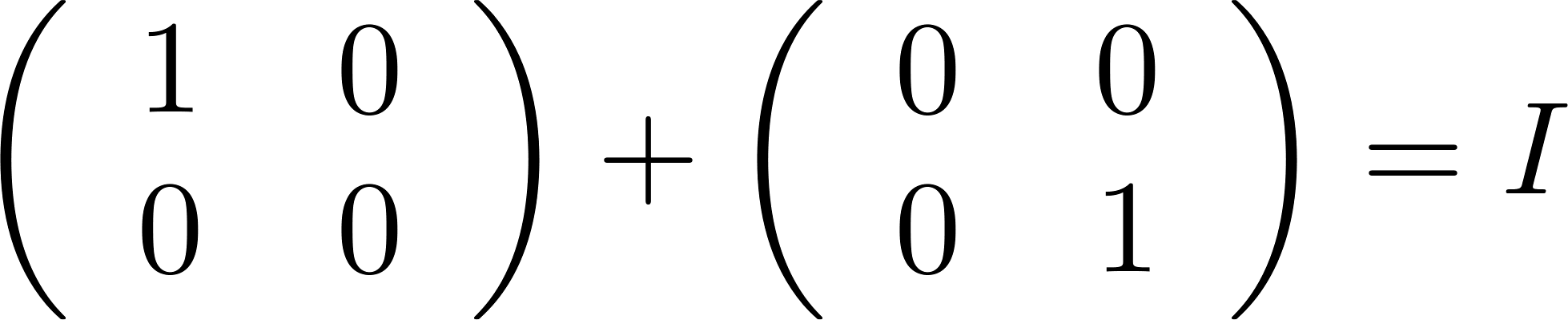 למשל
לא הפיכות (יש שורת אפסים)
הפיכה
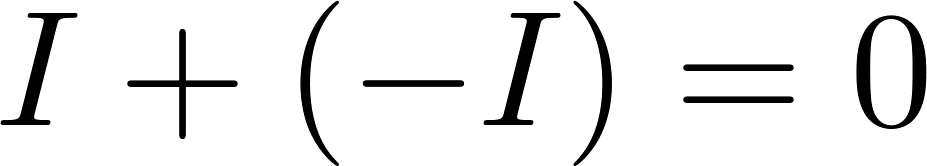 הפיכות
לא הפיכה
כל פעולת שורה ניתן לבצע ע"י כפל במטריצה
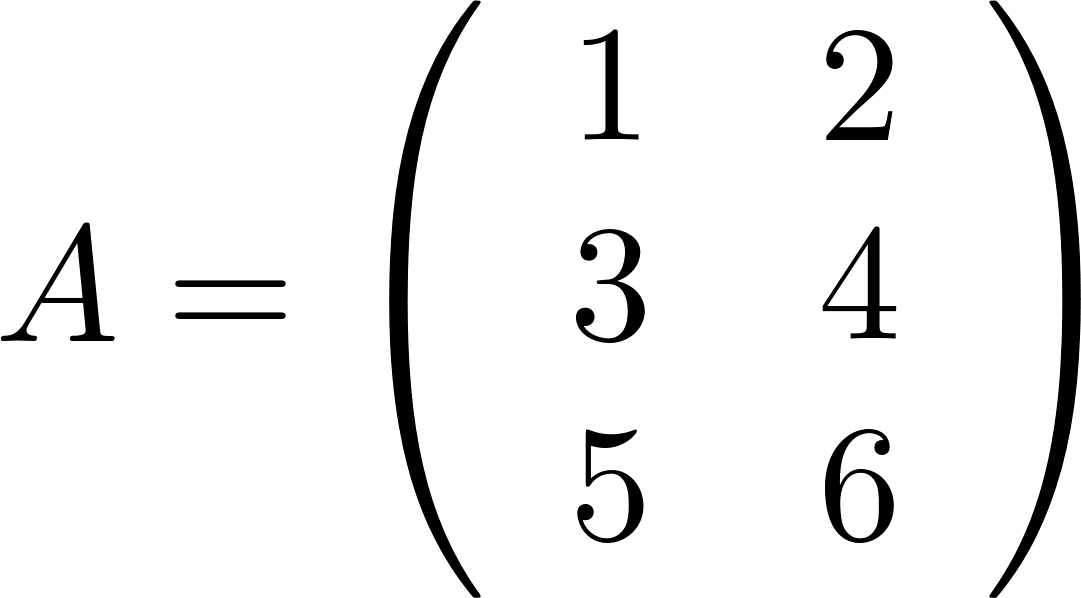 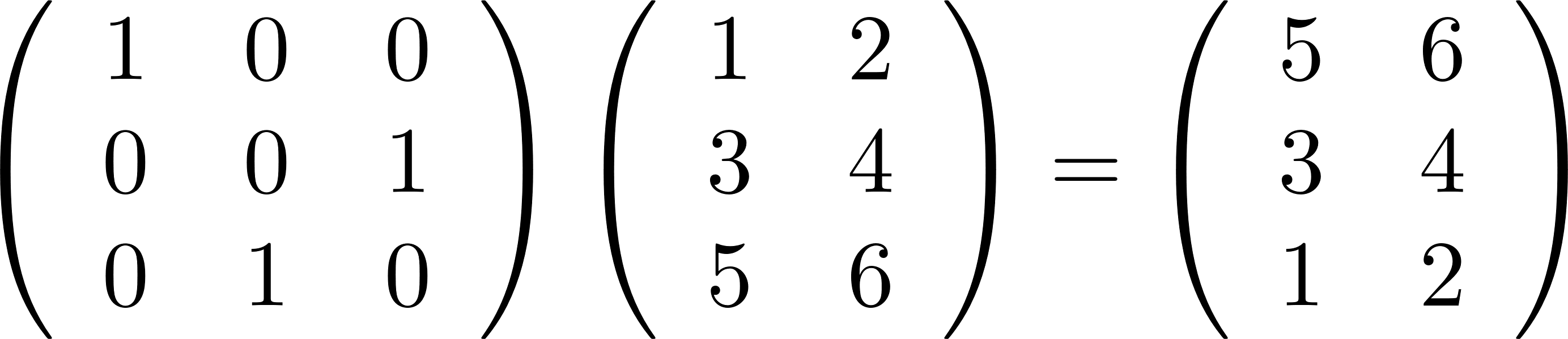 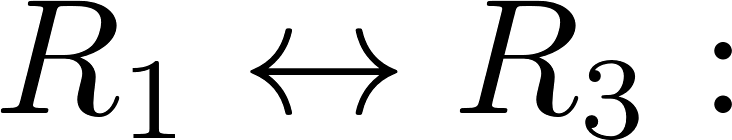 כל פעולת שורה ניתן לבצע ע"י כפל במטריצה
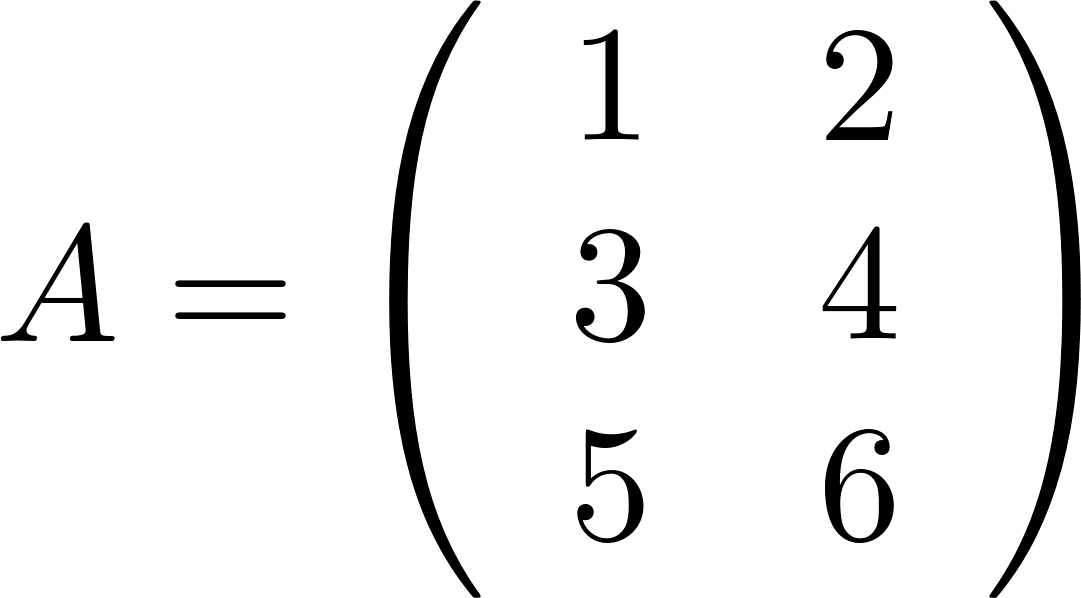 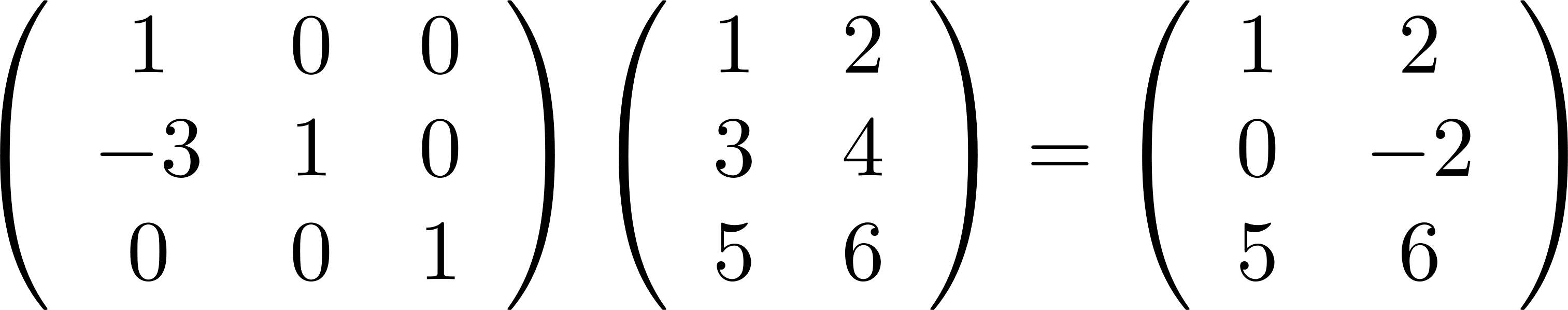 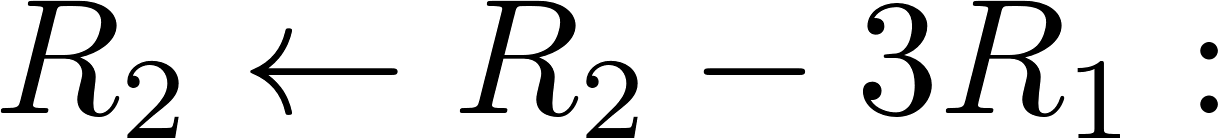 איך? מטריצות אלמנטריות
הגדרה: לכל פעולה אלמנטרית      נתאים מטריצה אלמנטרית ע"י הפעלת הפעולה על מטריצת היחידה
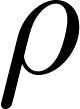 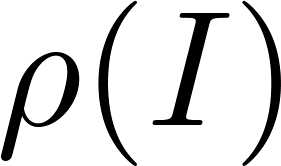 למשל (הדגמה על מטריצות 3 על 3):
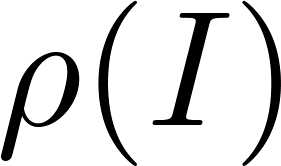 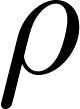 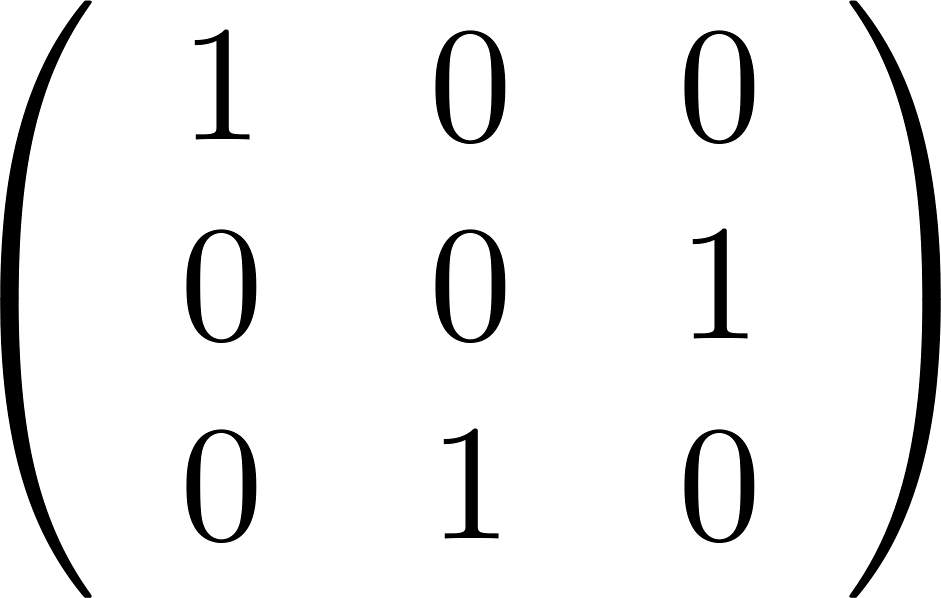 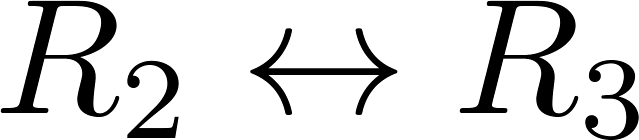 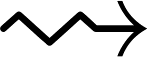 למשל (הדגמה על מטריצות 3 על 3):
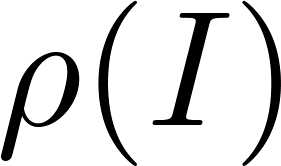 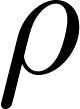 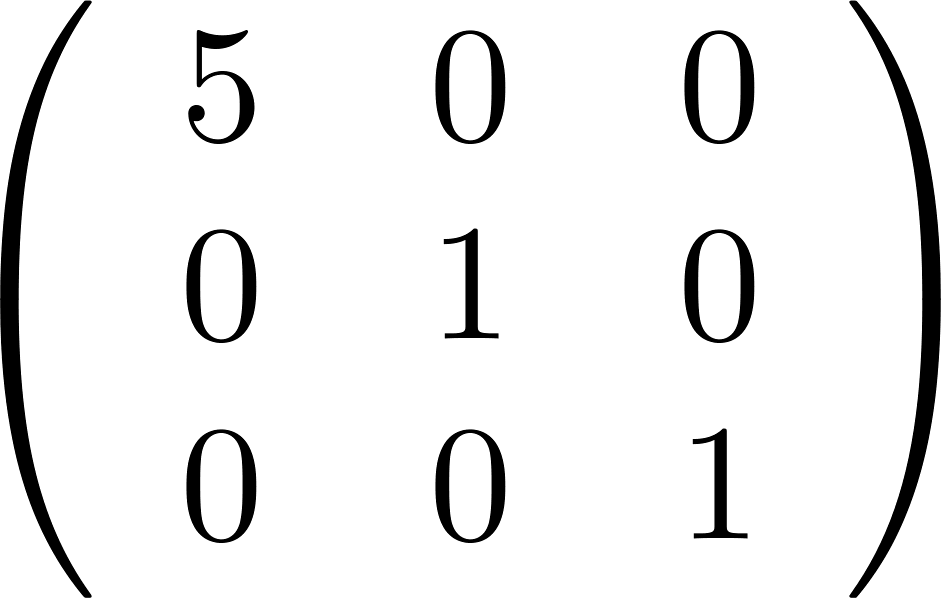 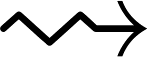 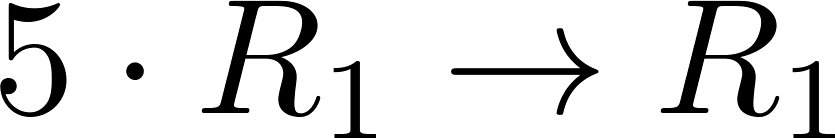 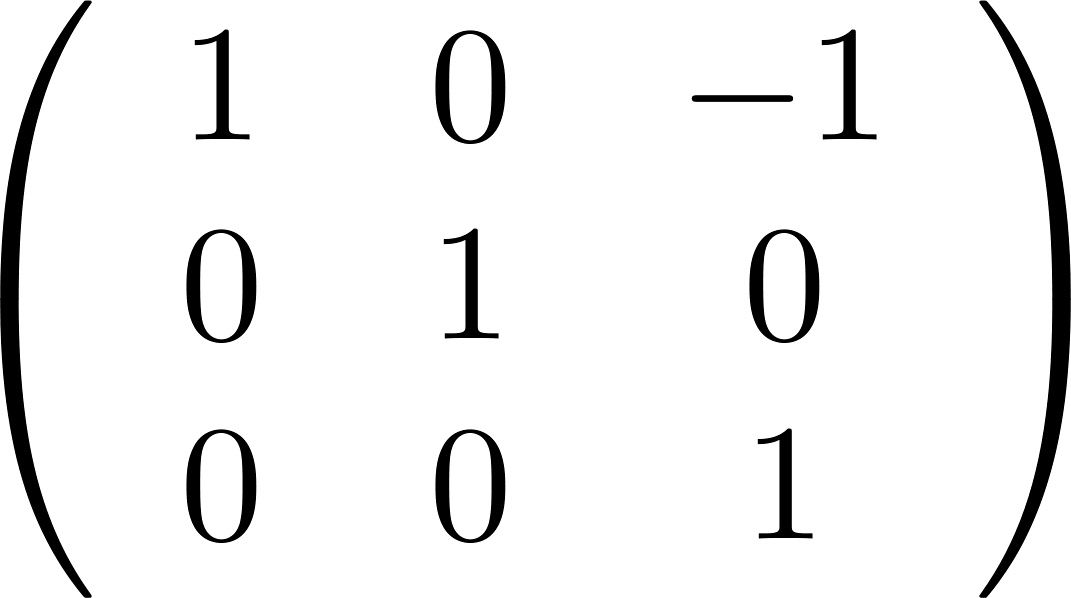 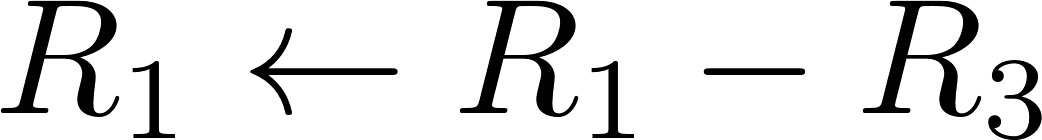 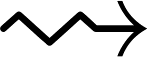 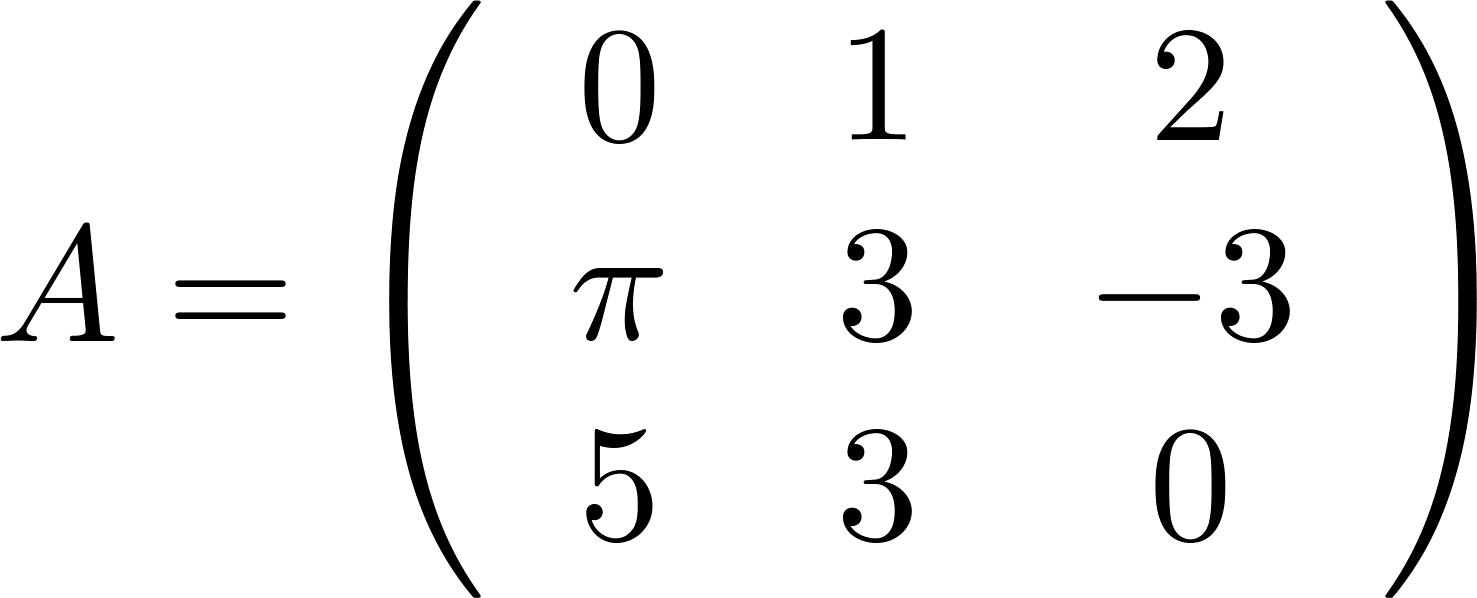 משפט:
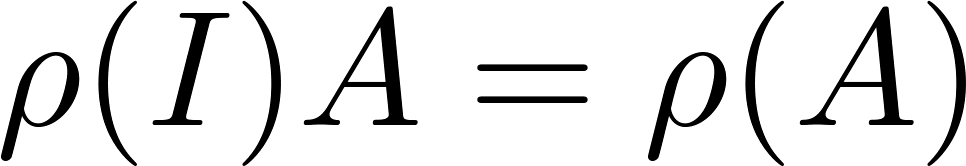 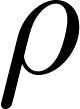 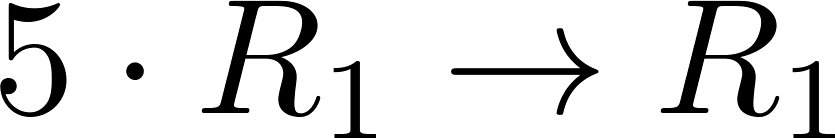 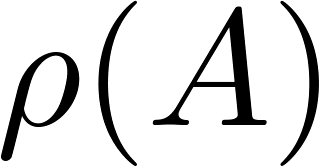 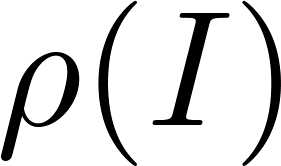 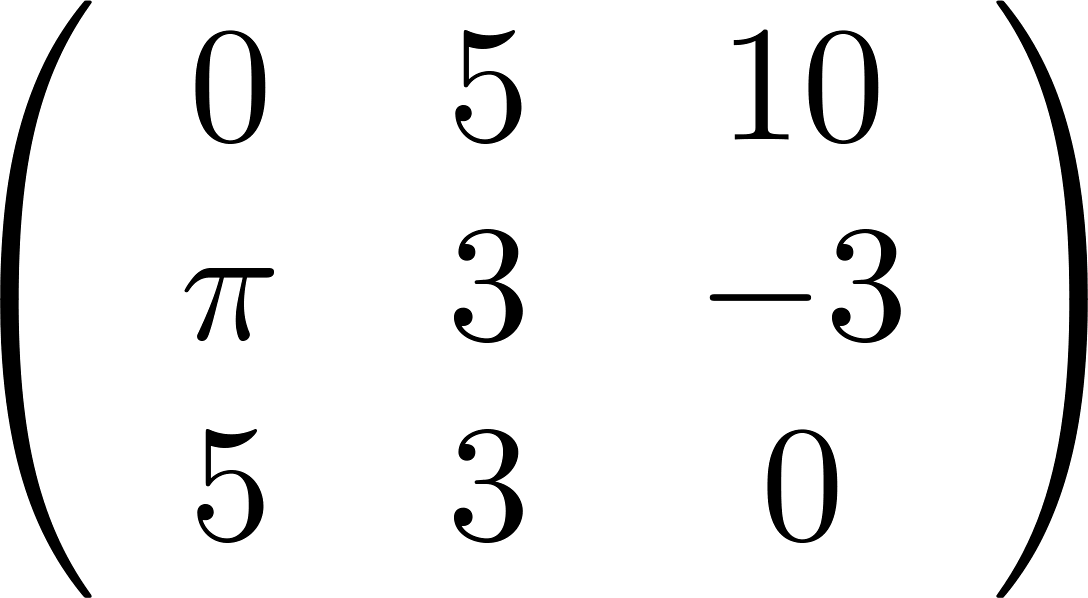 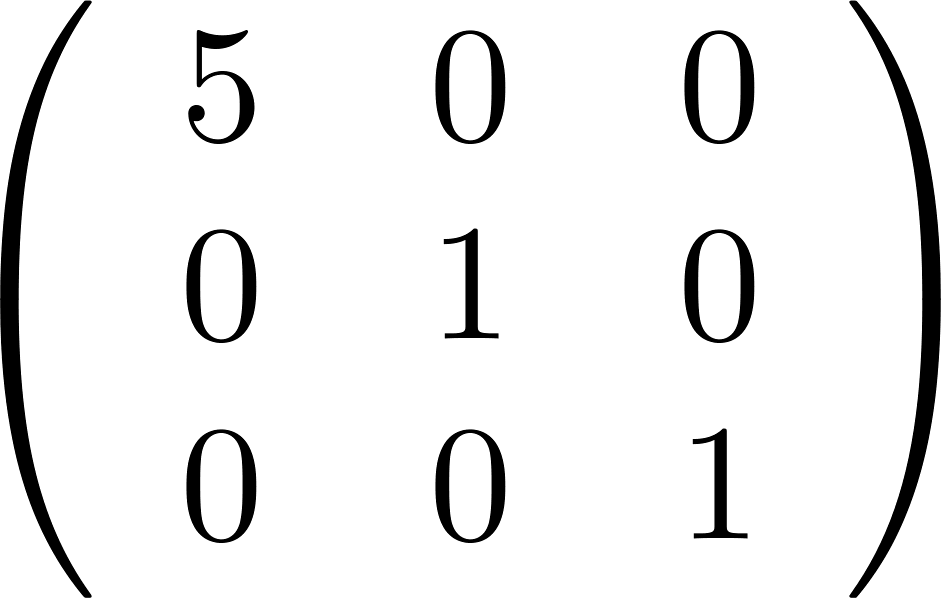 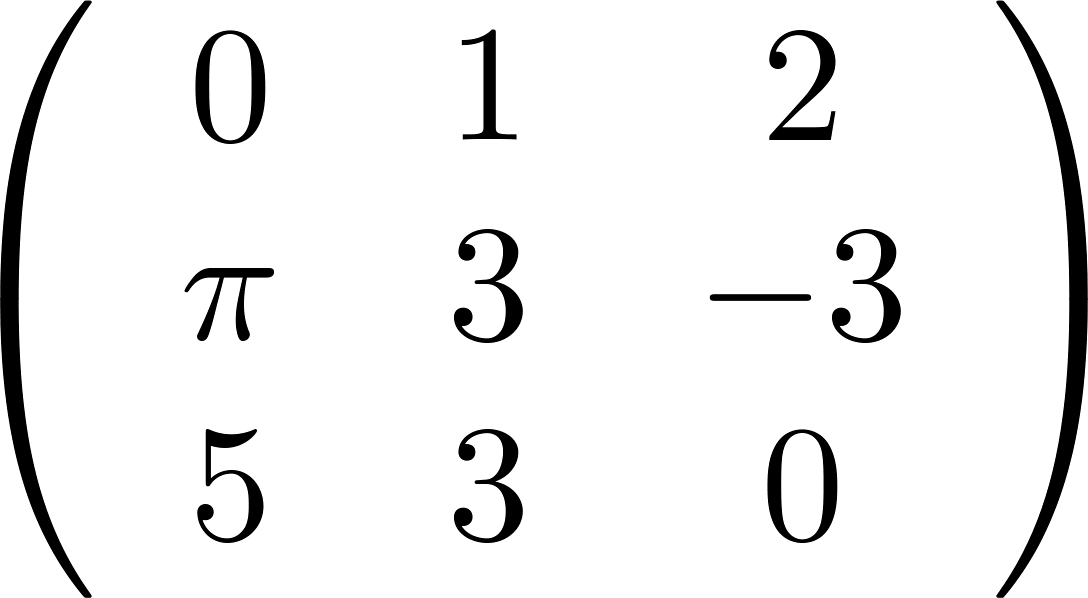 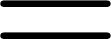 מסקנה: דירוג מטריצה A לצורה מדורגת/מדורגת קנוניתניתן לביצוע ע"י כפל  מטריצות
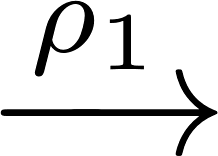 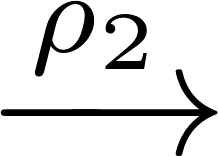 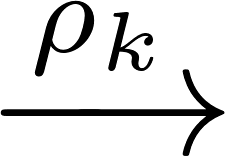 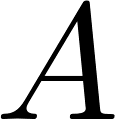 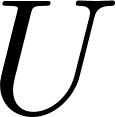 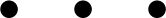 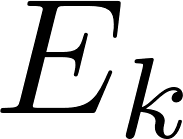 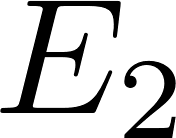 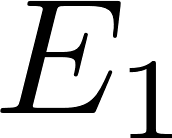 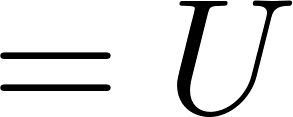 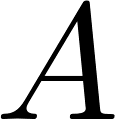 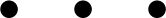 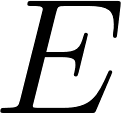 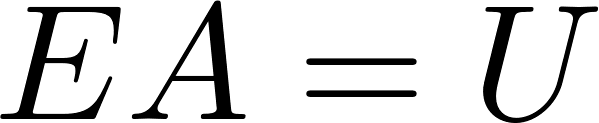 מסקנה: מטריצה אלמנטרית                 היא הפיכה. ההופכית שלה היא                      (גם מטריצת אלמנטרית)
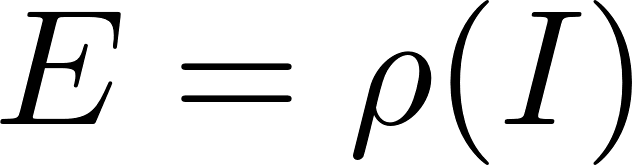 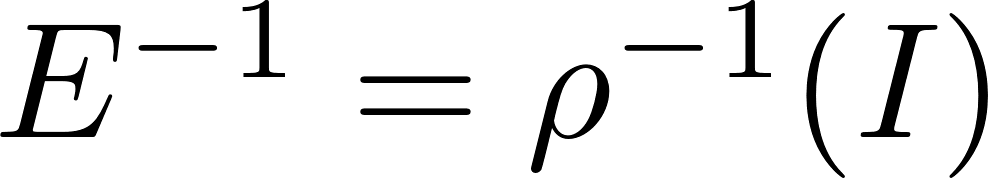 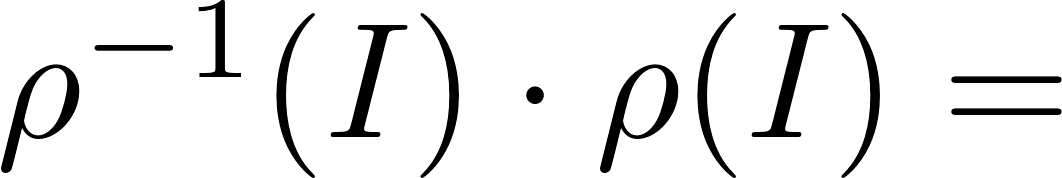 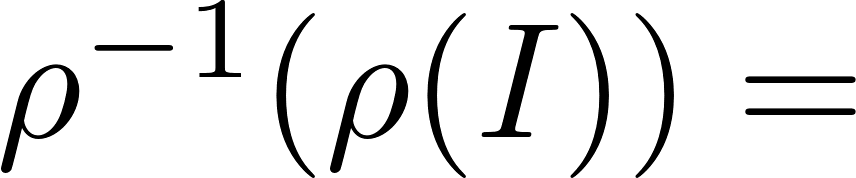 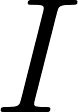 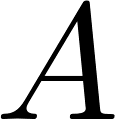 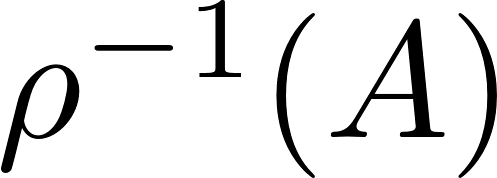 מסקנה: מטריצה אלמנטרית                 היא הפיכה. ההופכית שלה היא                      (גם מטריצת אלמנטרית)
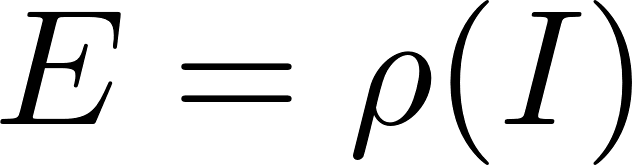 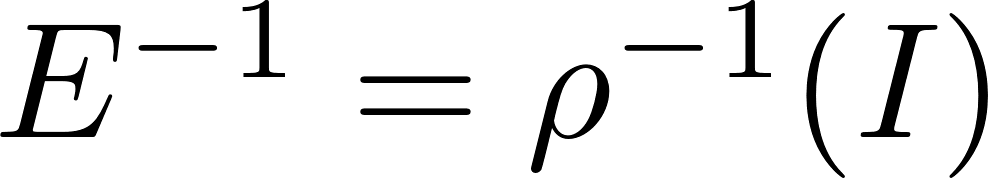 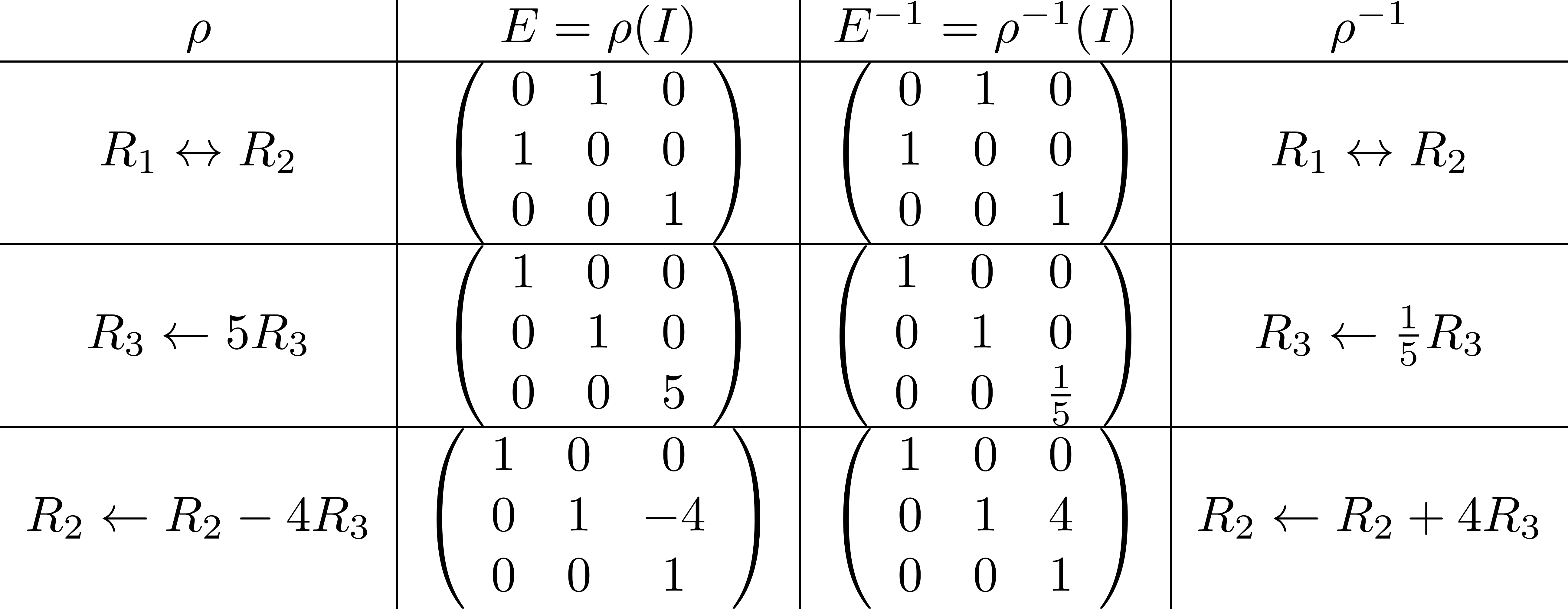 משפט: עבור                 הבאים שקולים:
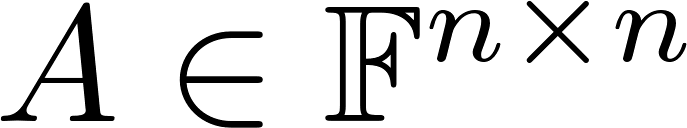 A הפיכה.
לכל מערכת               יש פתרון יחיד
קיימת מערכת               שיש לה פתרון יחיד
בצורה מדורגת של A אין משתנים חופשיים
בצורה מדורגת של A אין שורת אפסים
הצורה המדורגת קנונית של A היא I
 A  היא מכפלה של מטריצות אלמנטריות
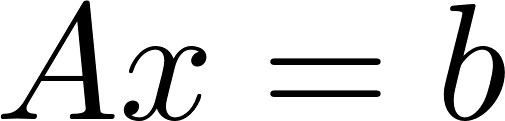 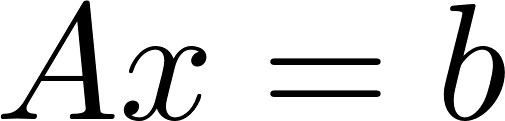 משפט: עבור                 הבאים שקולים:
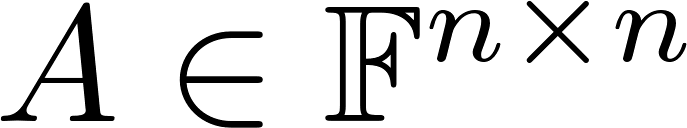 A הפיכה.
לכל מערכת               יש פתרון יחיד
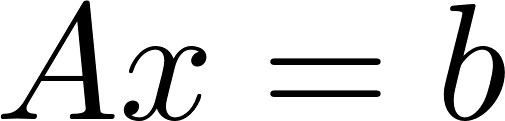 הוכחה: נניח קיימת            אזי    לכל מערכת              :
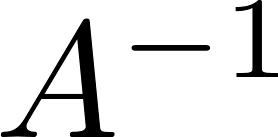 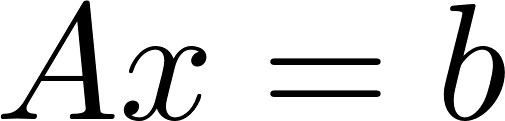 הוא פתרון שהרי
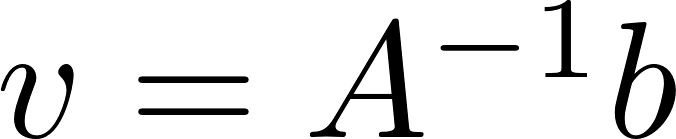 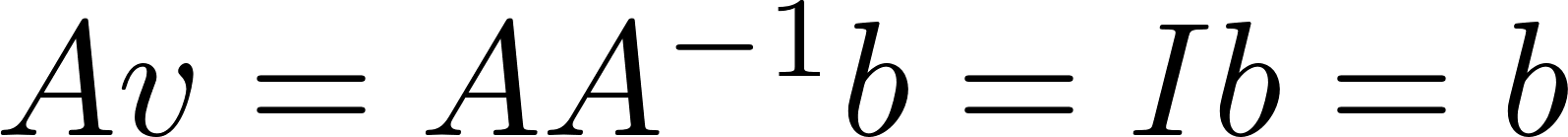 אם       פתרון אזי
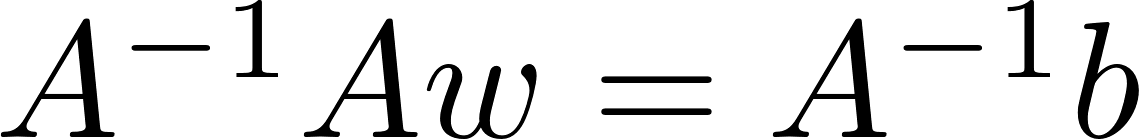 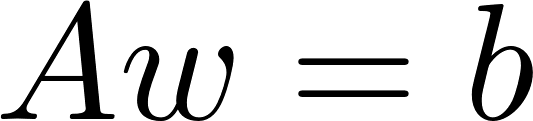 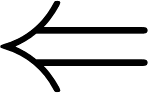 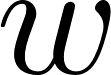 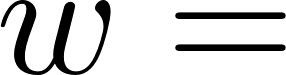 משפט: עבור                 הבאים שקולים:
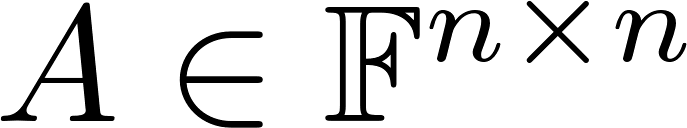 לכל מערכת               יש פתרון יחיד
קיימת מערכת               שיש לה פתרון יחיד
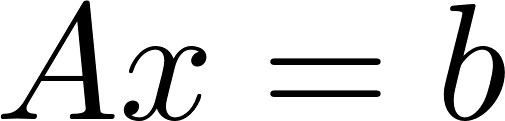 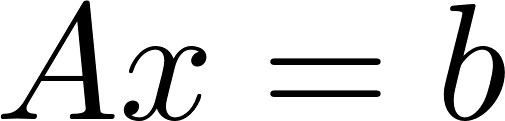 הוכחה: ברור.
משפט: עבור                 הבאים שקולים:
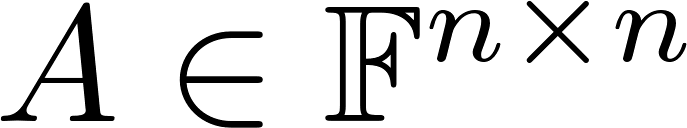 קיימת מערכת               שיש לה פתרון יחיד
בצורה מדורגת של A אין משתנים חופשיים
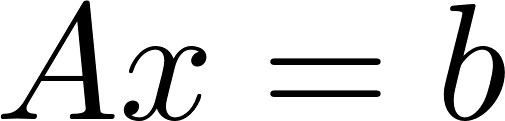 הוכחה: נניח קיימת מערכת               שיש לה פתרון יחיד אזי:
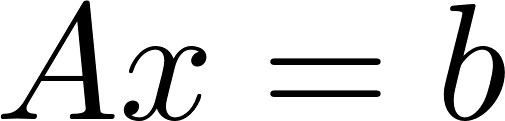 אחרי דירוג של             אין שורת סתירה ואין משתנים חופשיים.
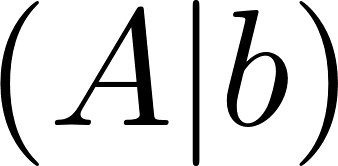 משפט: עבור                 הבאים שקולים:
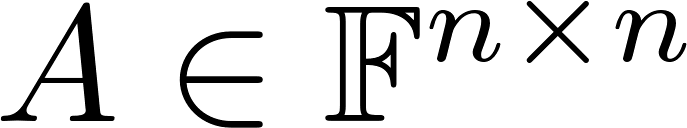 בצורה מדורגת של A אין משתנים חופשיים
בצורה מדורגת של A אין שורת אפסים
הוכחה: נניח כי בצורה מדורגת של A אין משתנים חופשיים אזי:
בכל עמודה יש איבר מוביל.
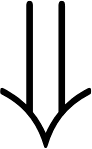 יש n איברים מובילים.
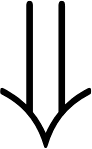 כיוון שיש n שורות, בכל שורה יש איבר מוביל ובפרט כל השורות שונות אינן שורות אפסים.
משפט: עבור                 הבאים שקולים:
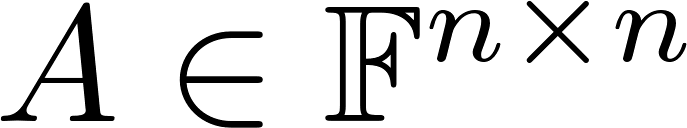 בצורה מדורגת של A אין שורת אפסים
הצורה המדורגת קנונית של A היא I
הוכחה: נניח כי בצורה מדורגת של A אין שורת אפסים אזי:
בכל שורה יש איבר מוביל (A ריבועית ולכן גם בכל עמודה) .
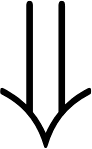 נשתמש בחלק השני של אלגוריתם גאוס לקבלת צורה מדורגת קנונית ששווה I
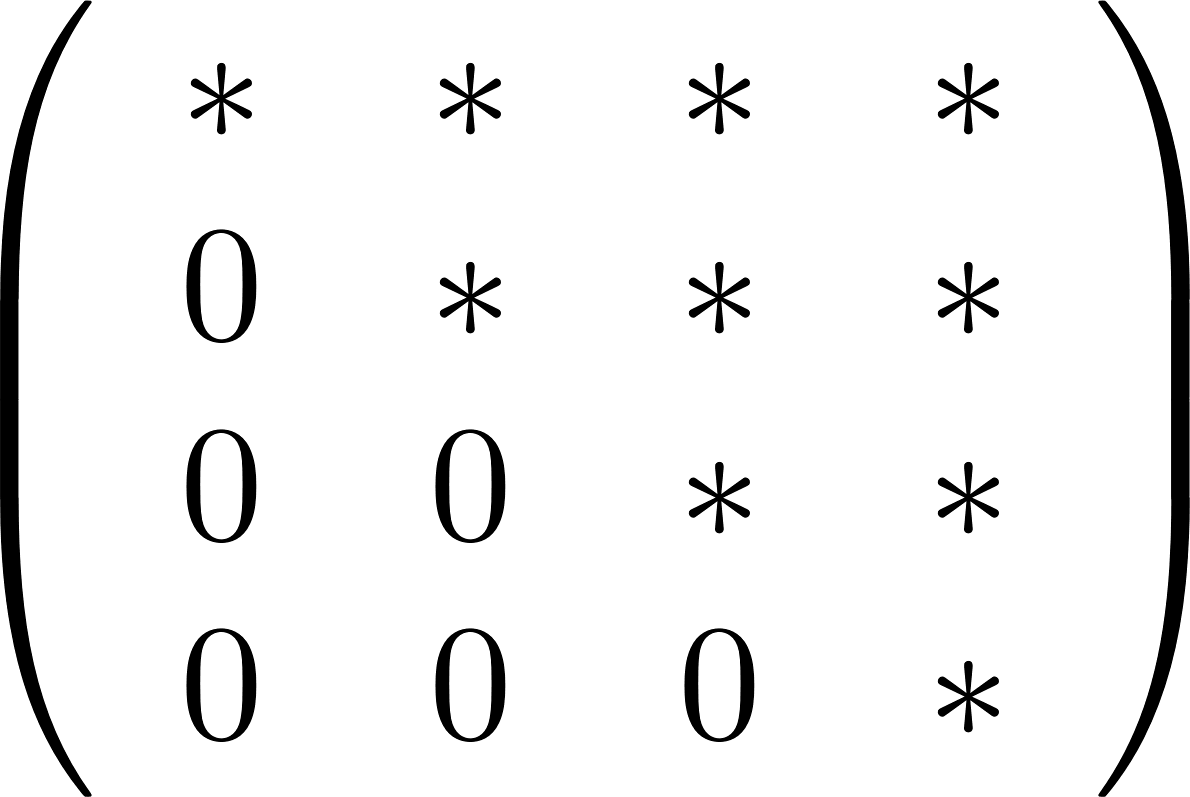 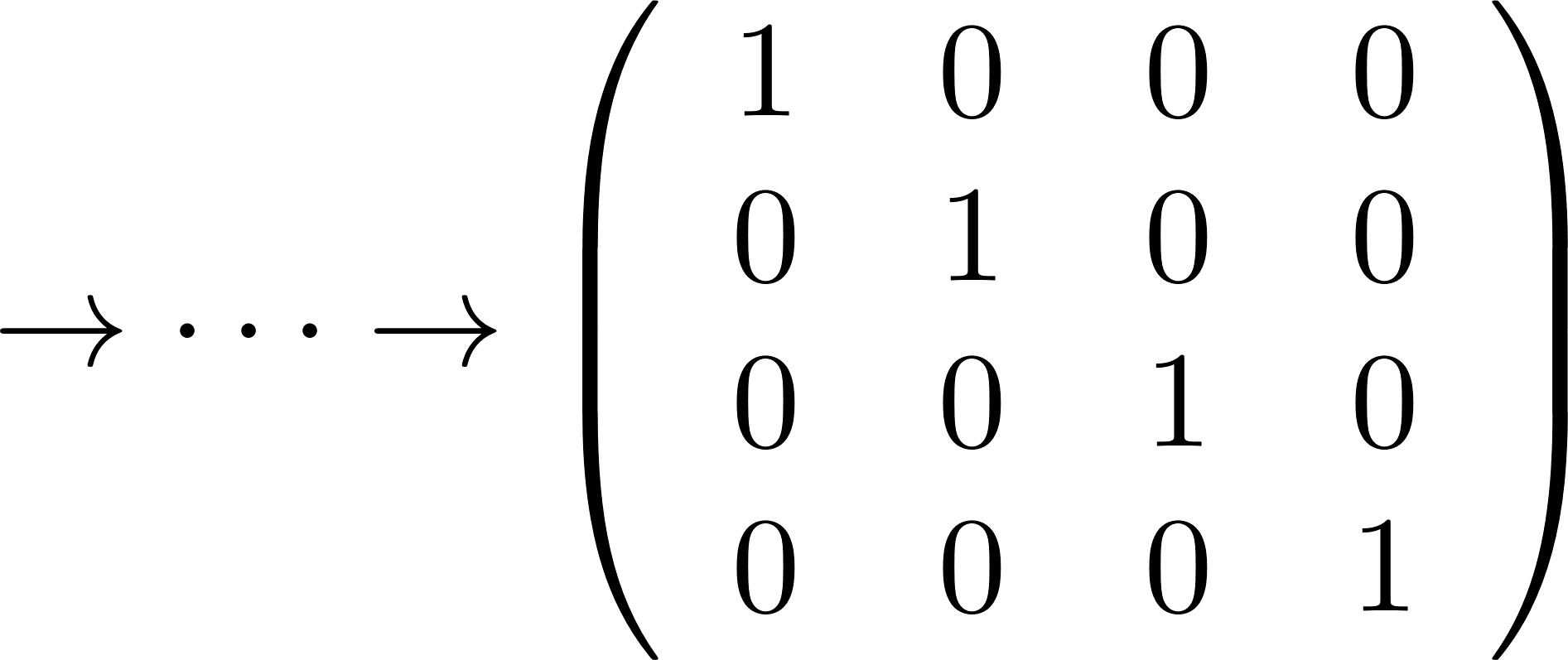 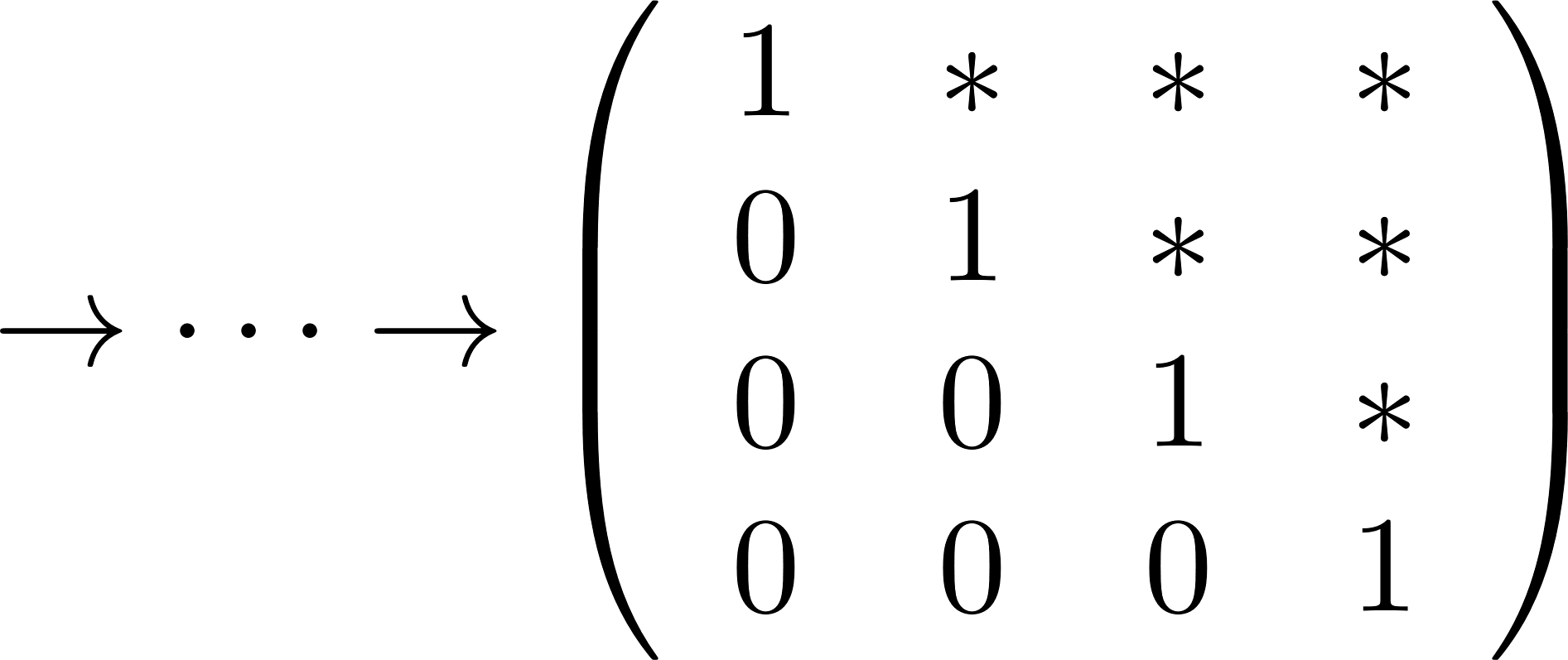 משפט: עבור                 הבאים שקולים:
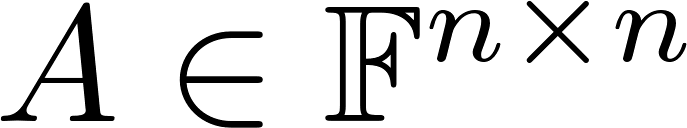 הצורה המדורגת קנונית של A היא I
 A  היא מכפלה של מטריצות אלמנטריות
הוכחה: נניח כי הצורה המדורגת קנונית של A היא I אזי:
נדרג עם כפל מטריצות אלמנטריות
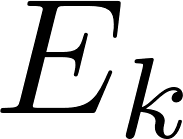 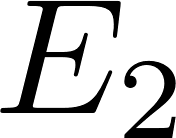 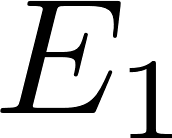 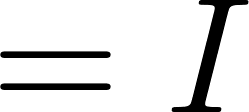 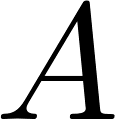 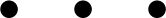 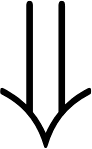 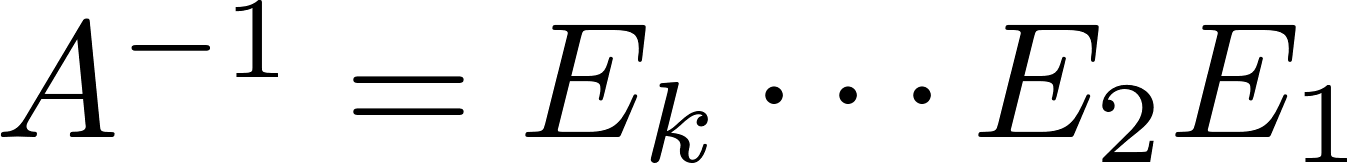 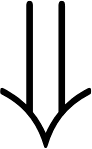 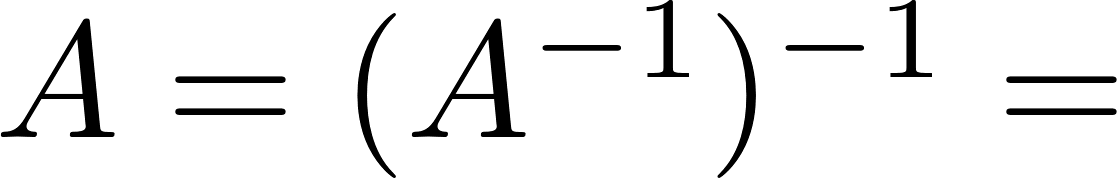 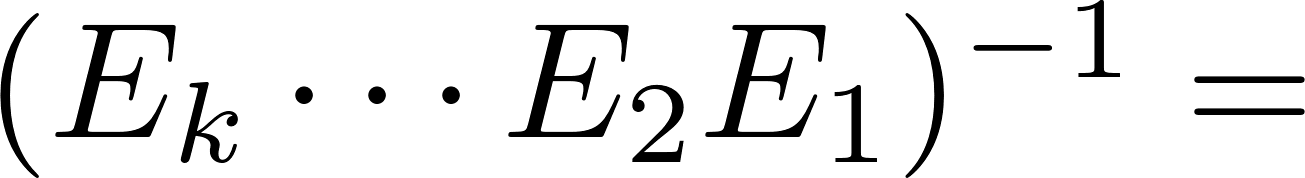 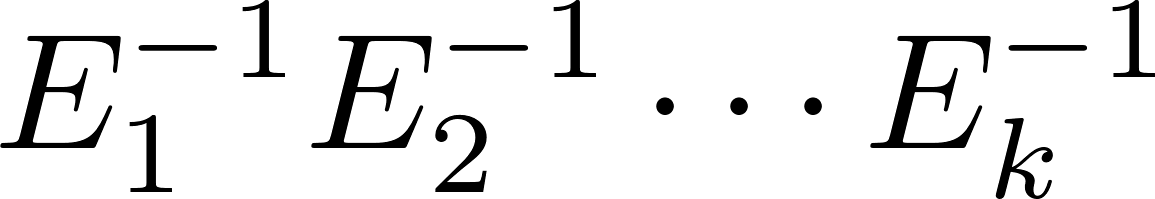 משפט: עבור                 הבאים שקולים:
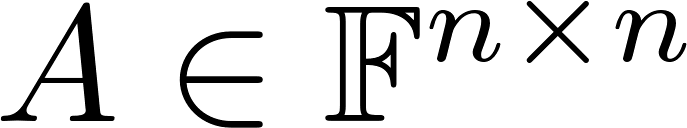 A  היא מכפלה של מטריצות אלמנטריות 
 A הפיכה.
הוכחה: אם A  היא מכפלה של מטריצות אלמנטריות אזי:
A הפיכה כמכפלה של הפיכות
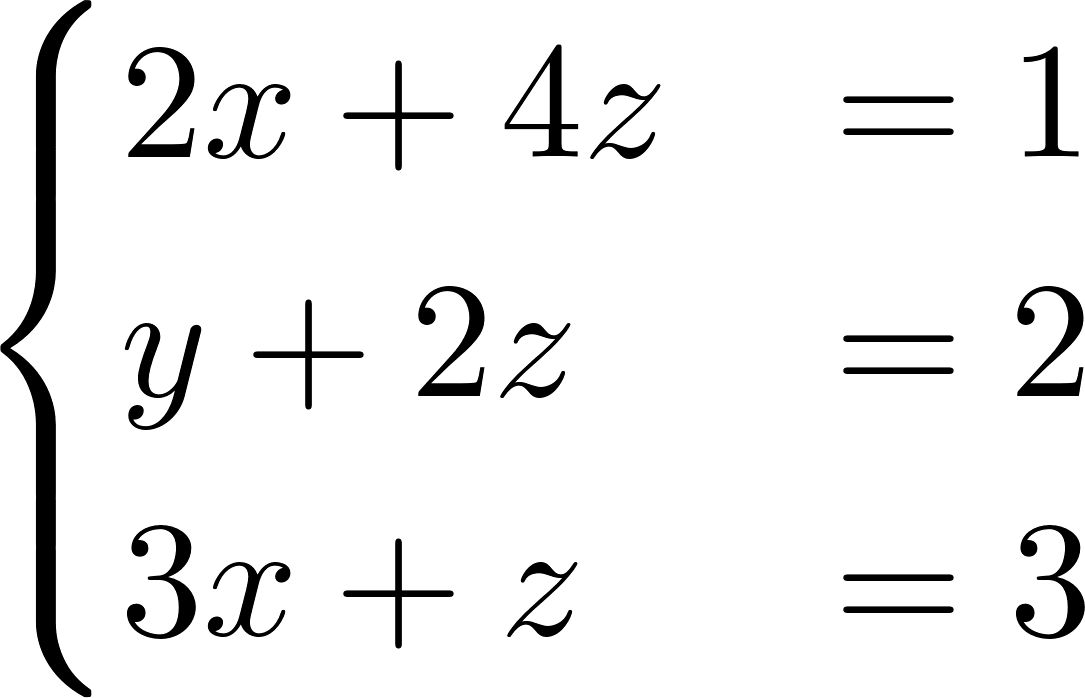 תרגיל: נתונה המערכת
הראו כי קיים פתרון יחיד למערכת ומצאו אותו
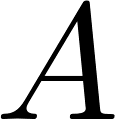 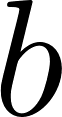 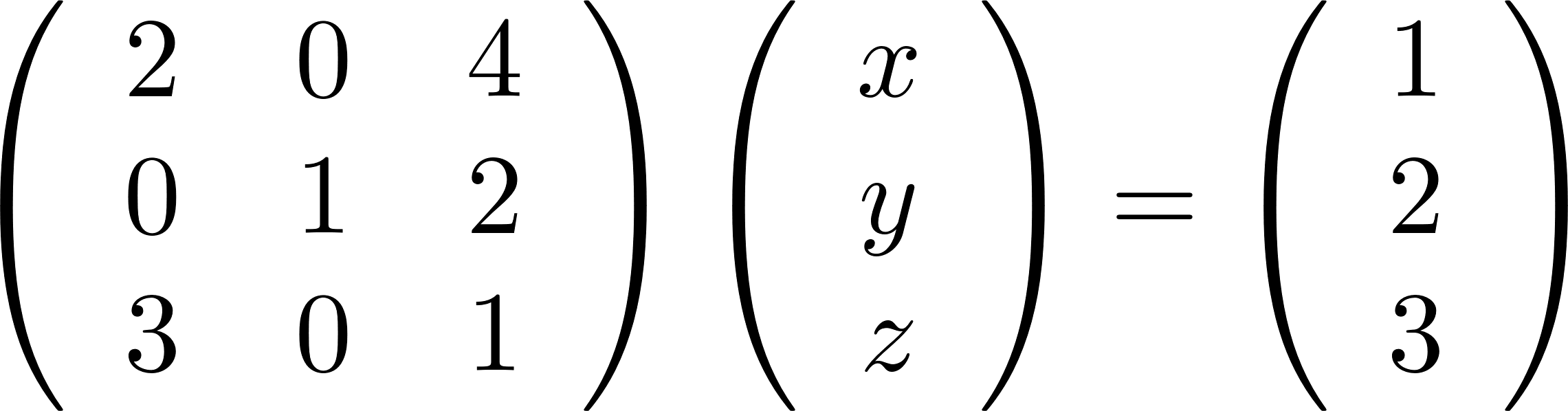 פתרון: נכתוב את המערכת
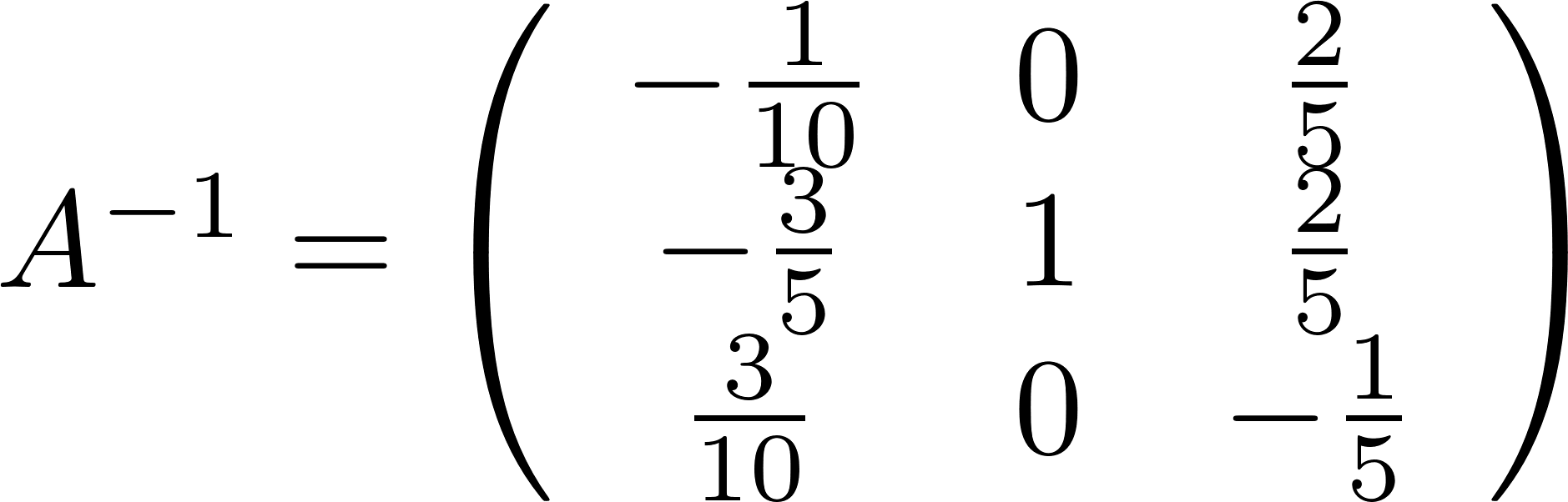 נראה אח"כ כי A הפיכה ומתקיים
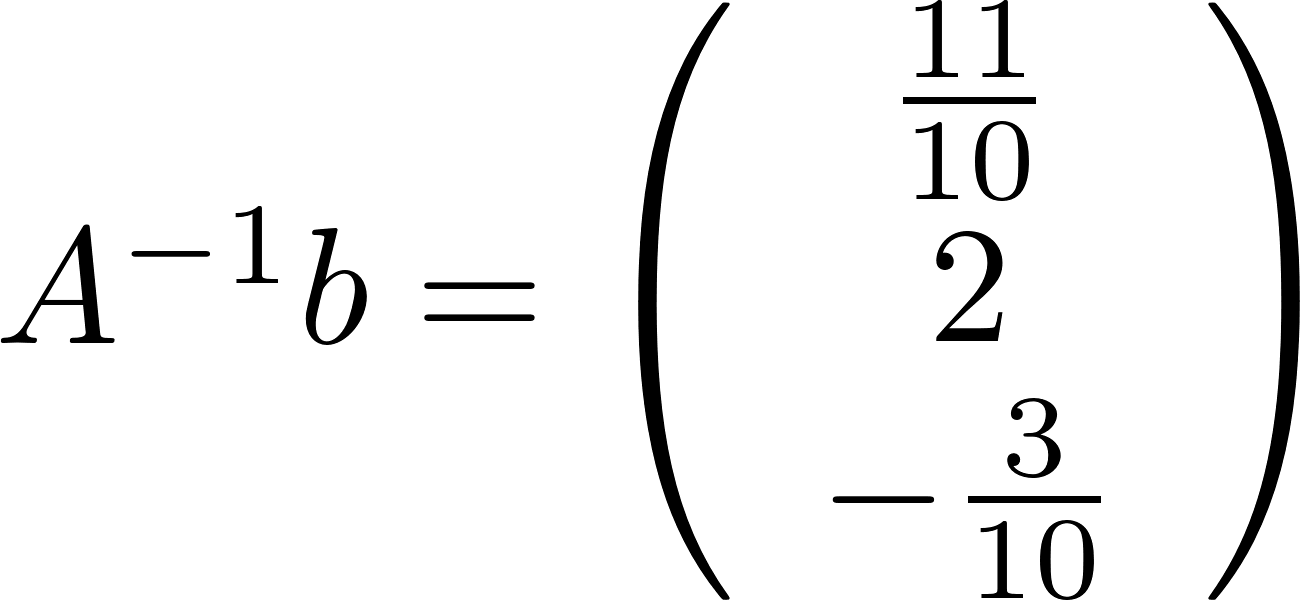 לכן יש פתרון יחיד שהוא
אלגוריתם לקביעה אם A הפיכה ומציאת ההופכית שלה
מדרגים קנונית את

אם הגענו           אז
אחרת  המטריצה אינה הפיכה.
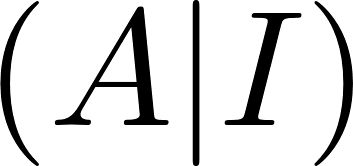 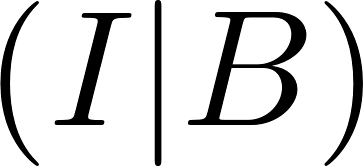 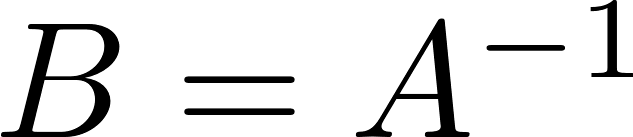 תרגיל: עבור המטריצה הבא – קבע האם היא הפיכה ואם כן, מצא את ההופכית.
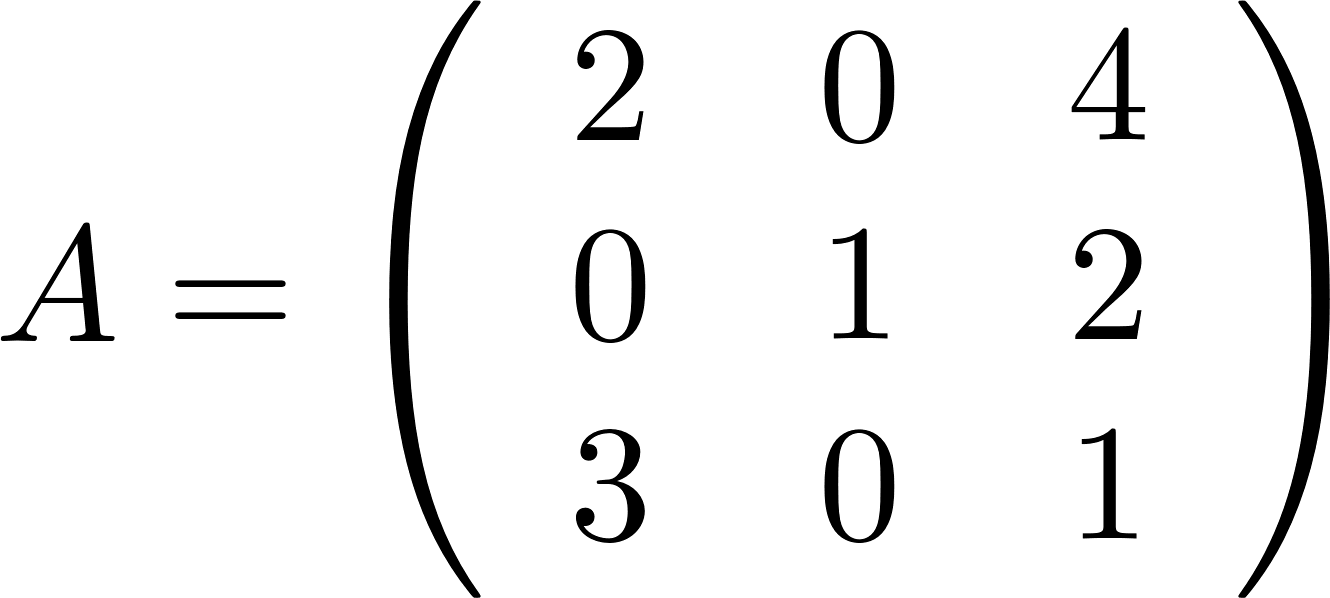 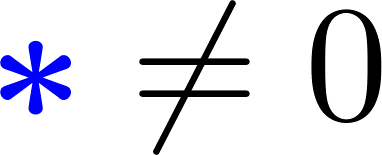 פתרון: נדרג את המטריצה
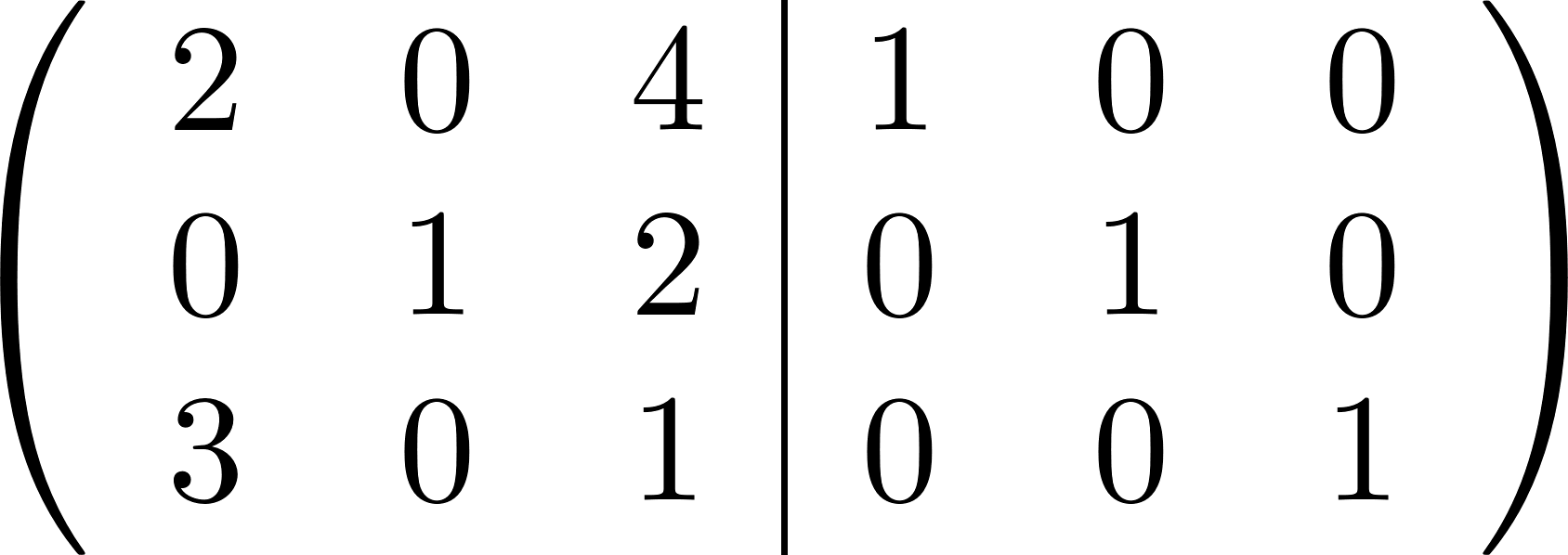 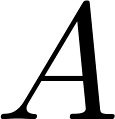 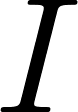 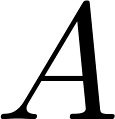 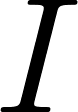 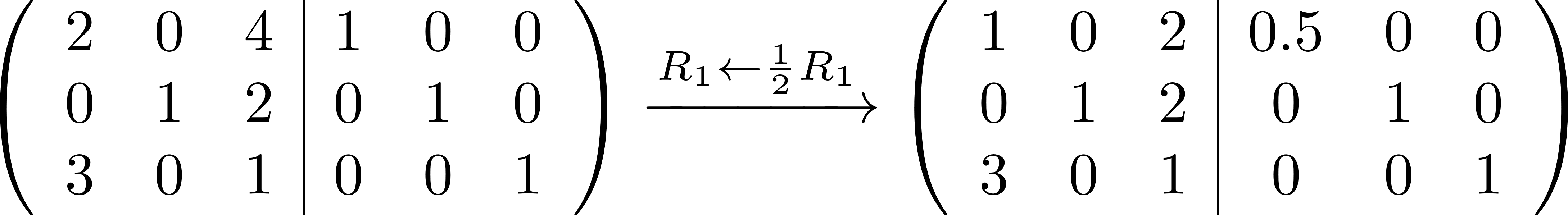 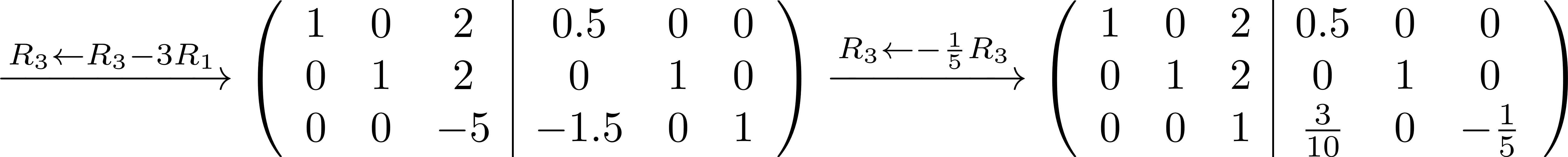 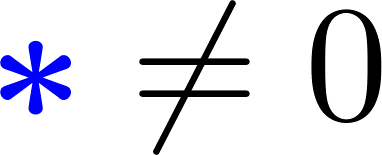 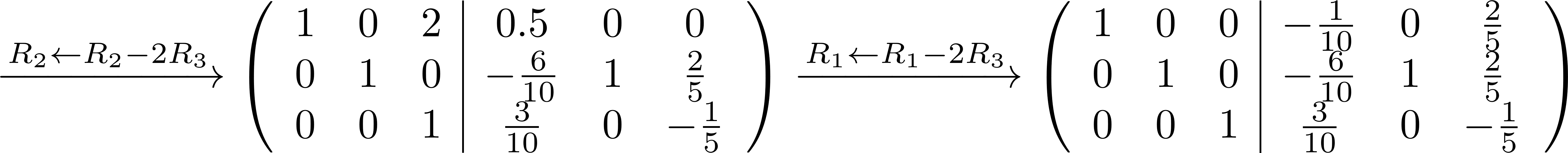 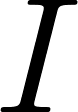 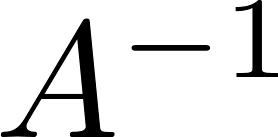 הערה- המקרה של מטריצות 2X2 יותר פשוט:
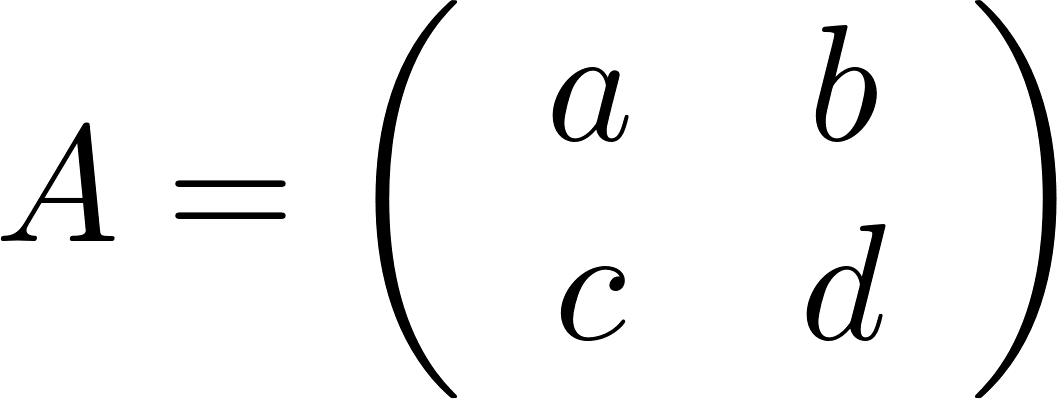 הפיכה
מטריצה
אמ"מ
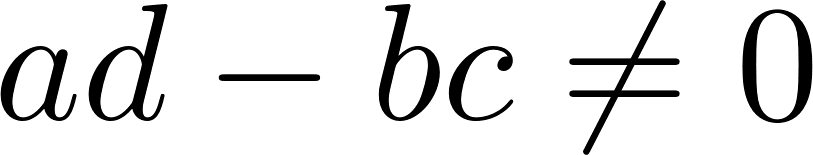 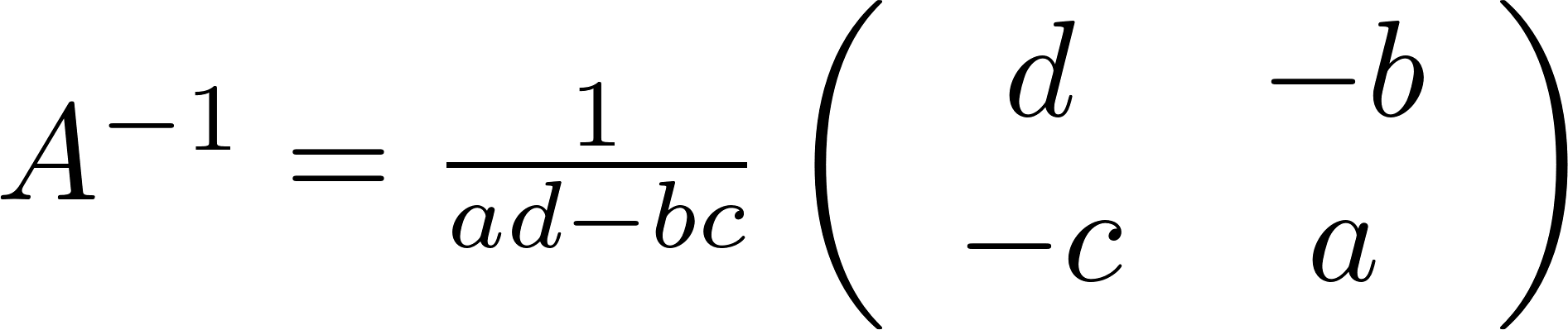 ובמקרה זה
אלגוריתם לקביעה אם A הפיכה ומציאת ההופכית שלה
מדרגים קנונית את

אם הגענו           אז
אחרת  המטריצה אינה הפיכה.
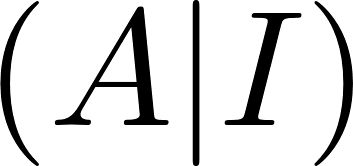 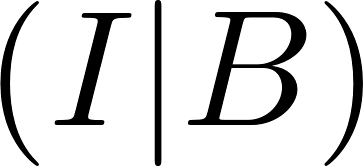 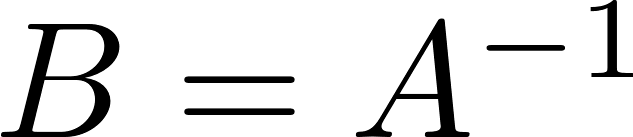 הסבר (אם): צורה קנונית של A היא I
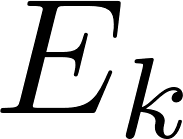 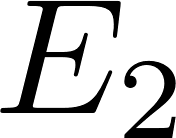 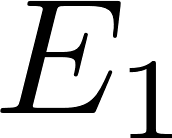 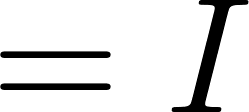 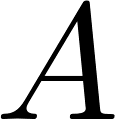 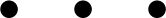 לכן ההופכית של A היא                   ששווה ל
ביצוע אותן פעולות על
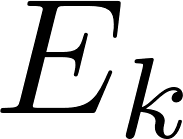 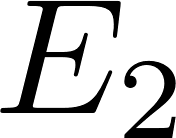 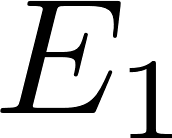 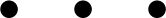 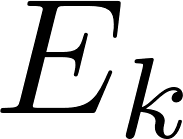 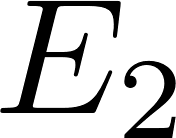 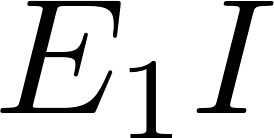 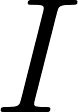 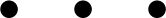 אלגוריתם לקביעה אם A הפיכה ומציאת ההופכית שלה
מדרגים קנונית את

אם הגענו           אז
אחרת  המטריצה אינה הפיכה.
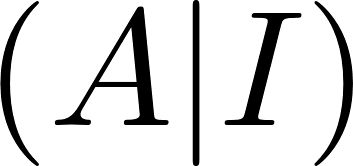 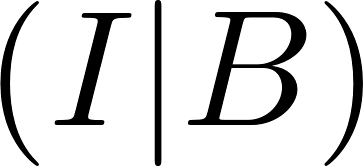 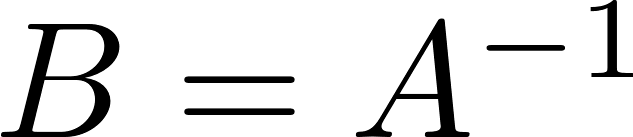 הסבר (אחרת): צורה קנונית של A שונה מ I ->שורת אפסים
אם      הפיכה. 
אזי כל המכפלה היתה הפיכה. סתירה
עם שורת אפסים ולכן לא הפיכה
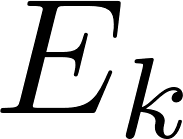 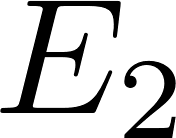 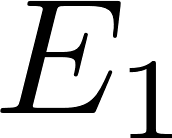 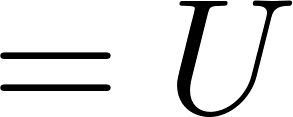 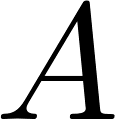 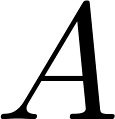 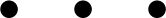 מכפלה של הפיכות (אלמנטריות) ולכן הפיכה
תרגיל: עבור המטריצה הבא – קבע האם היא הפיכה ואם כן, בטא אותה כמכפלה של אלמנטריות.
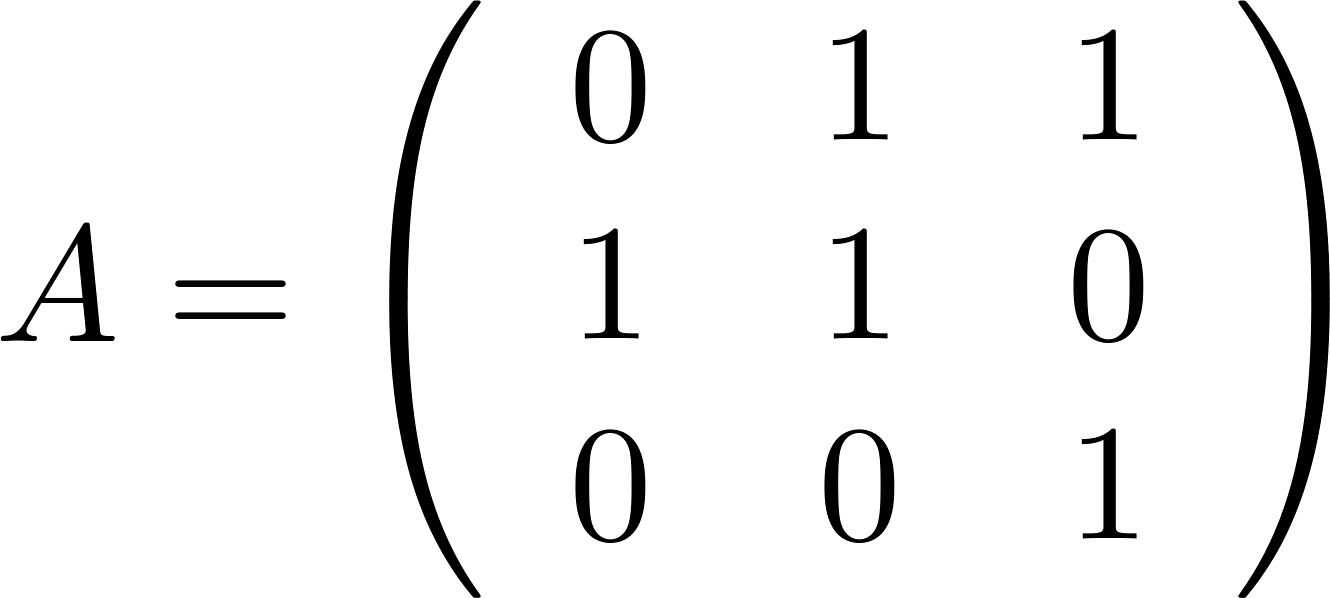 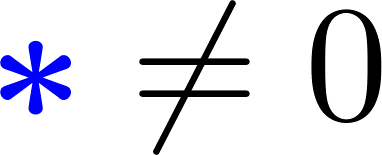 פתרון: נדרג ונעקוב 
אחרי הפעולות
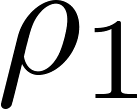 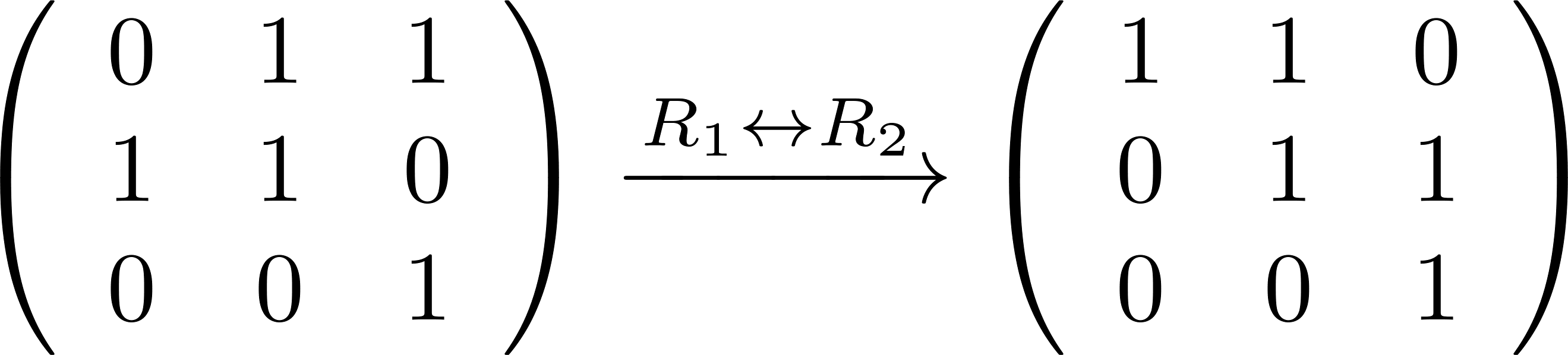 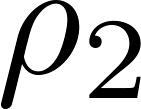 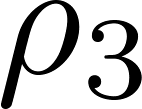 המטריצה הפיכה
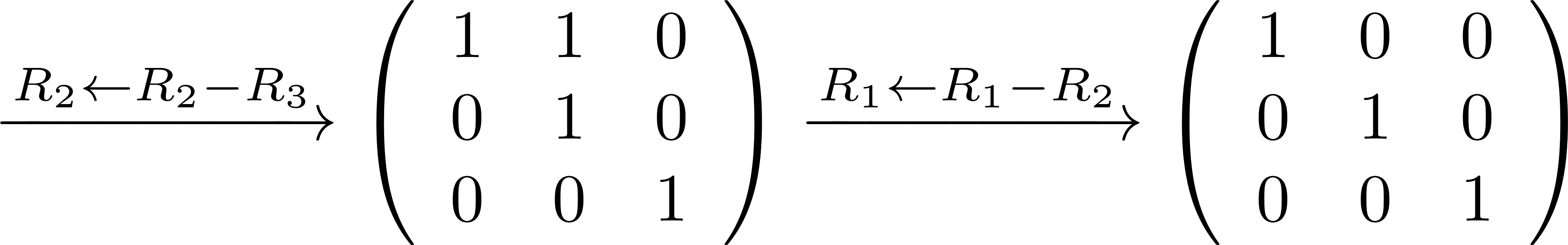 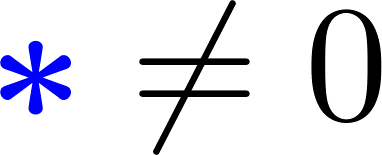 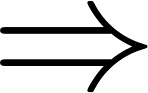 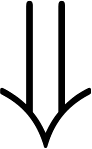 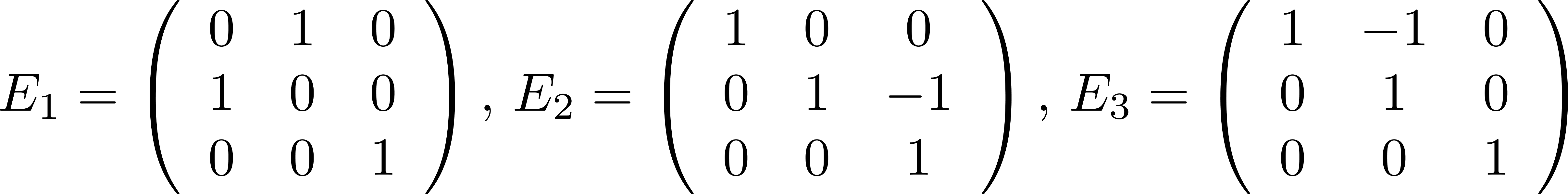 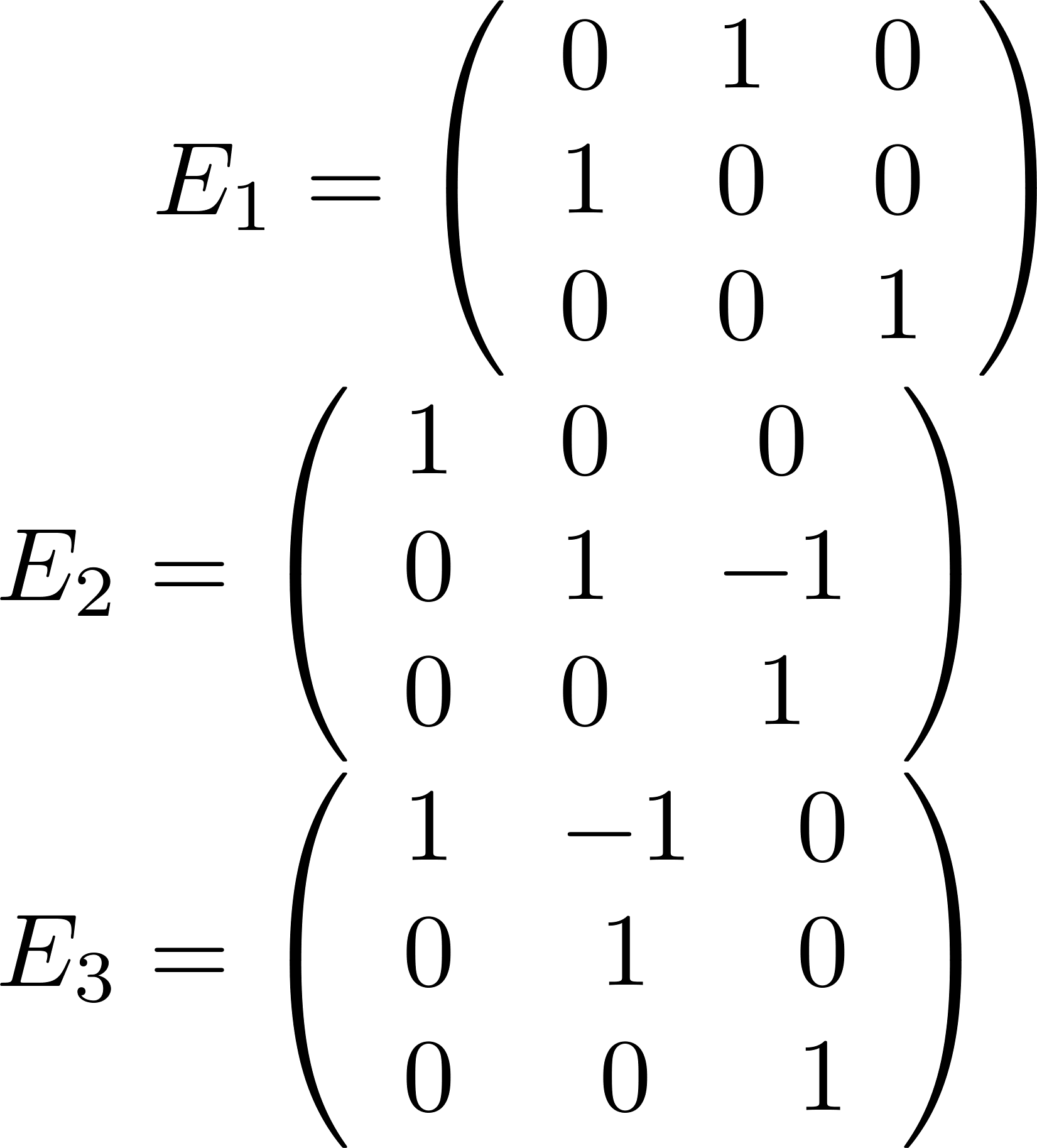 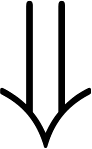 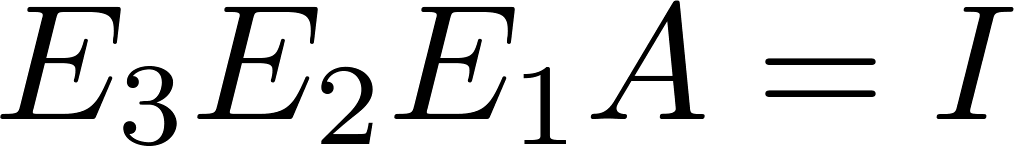 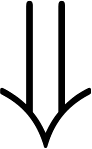 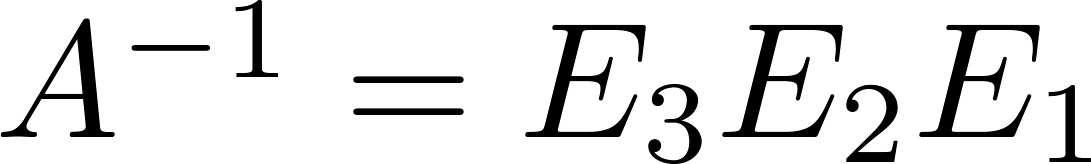 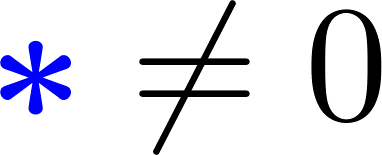 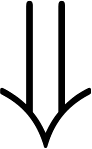 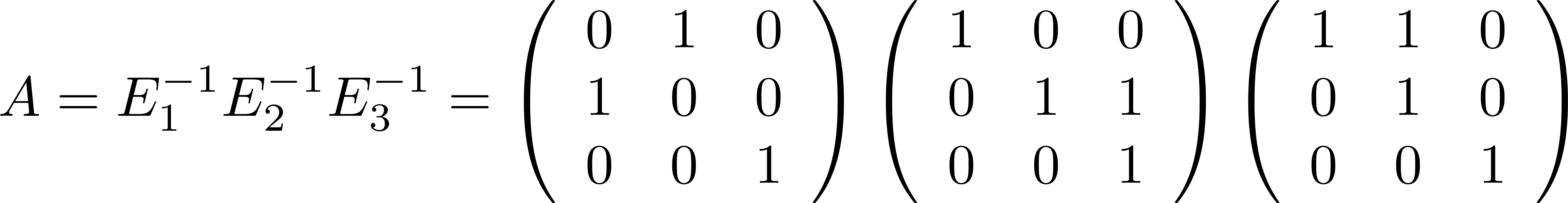 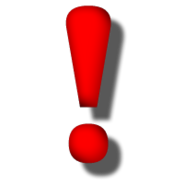